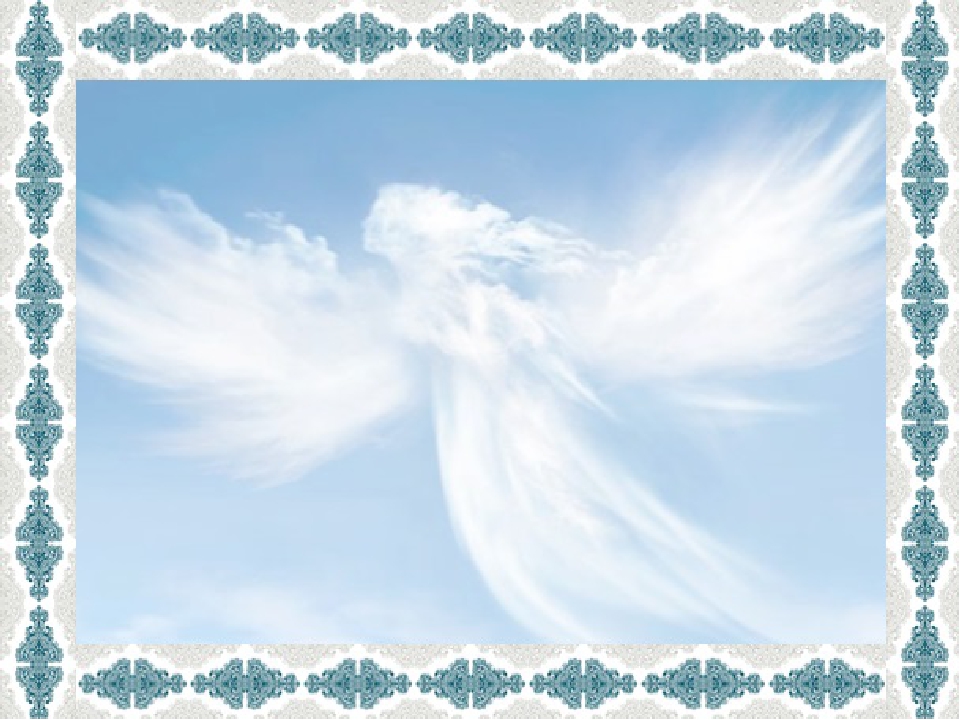 Сретенский кафедральный собор города Скопина
Выполнила: 
учитель начальных классов 
МБОУ «СОШ № 4» г. Скопина 
Гришенко Галина Вячеславовна
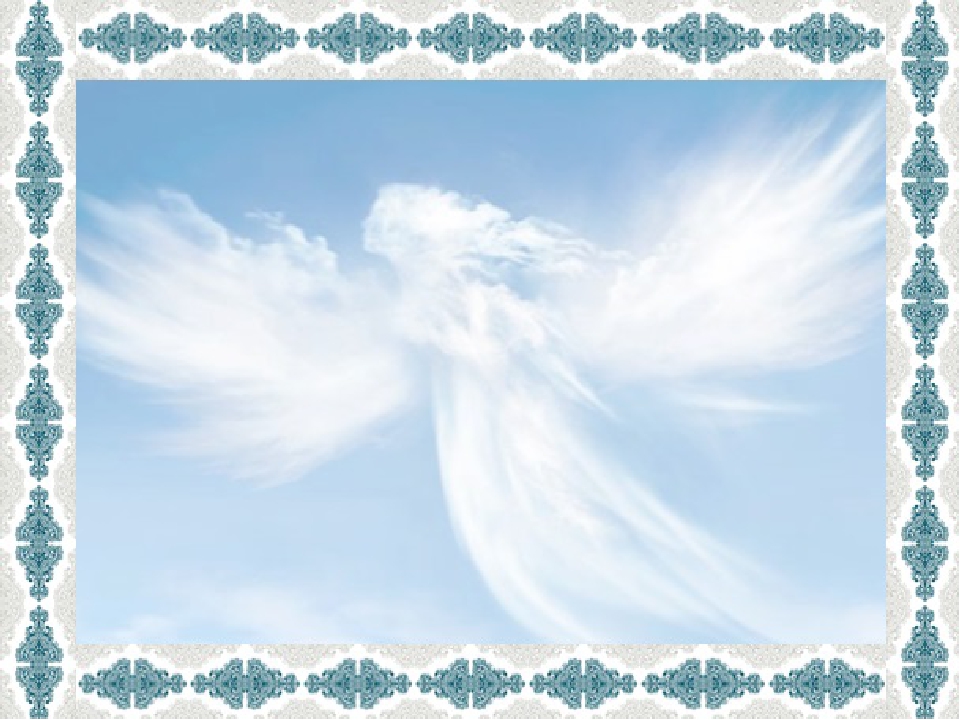 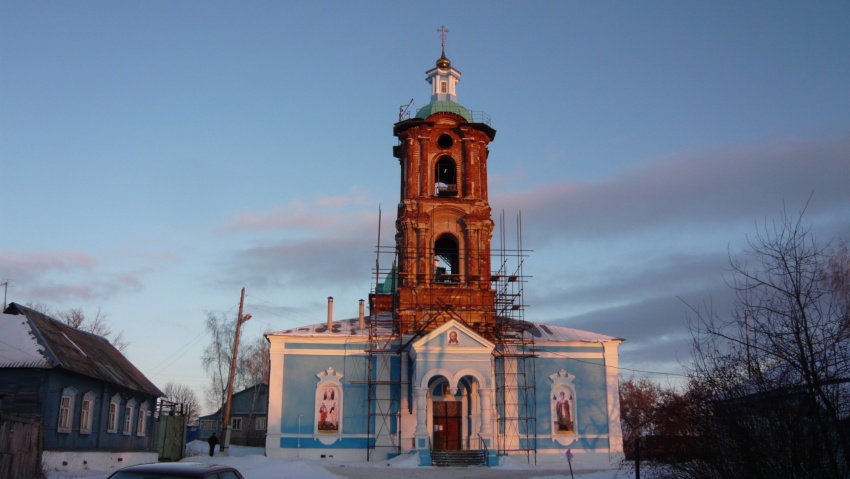 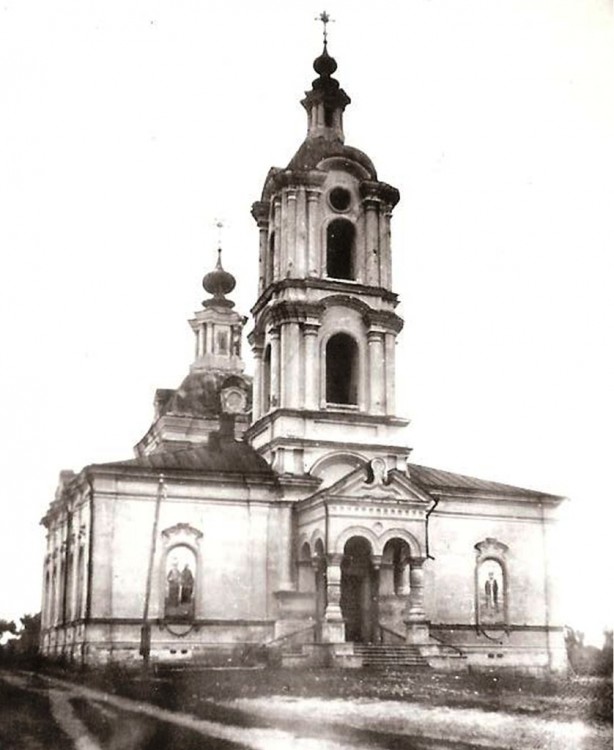 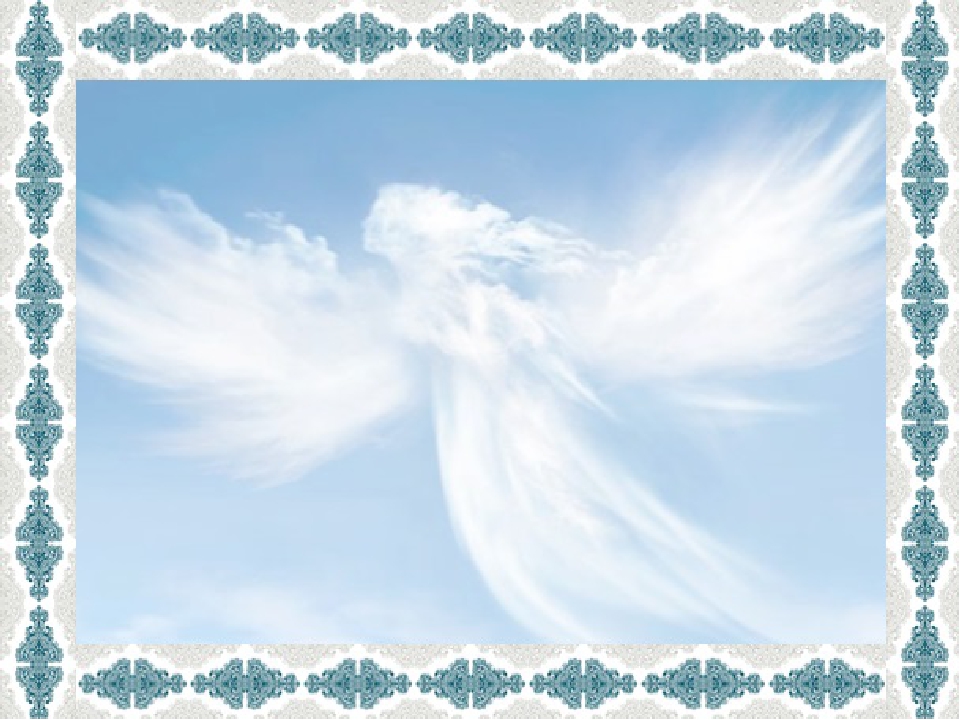 На этой старой фотографии еще можно увидеть изображения апостолов Петра и Павла и Святителя Николая
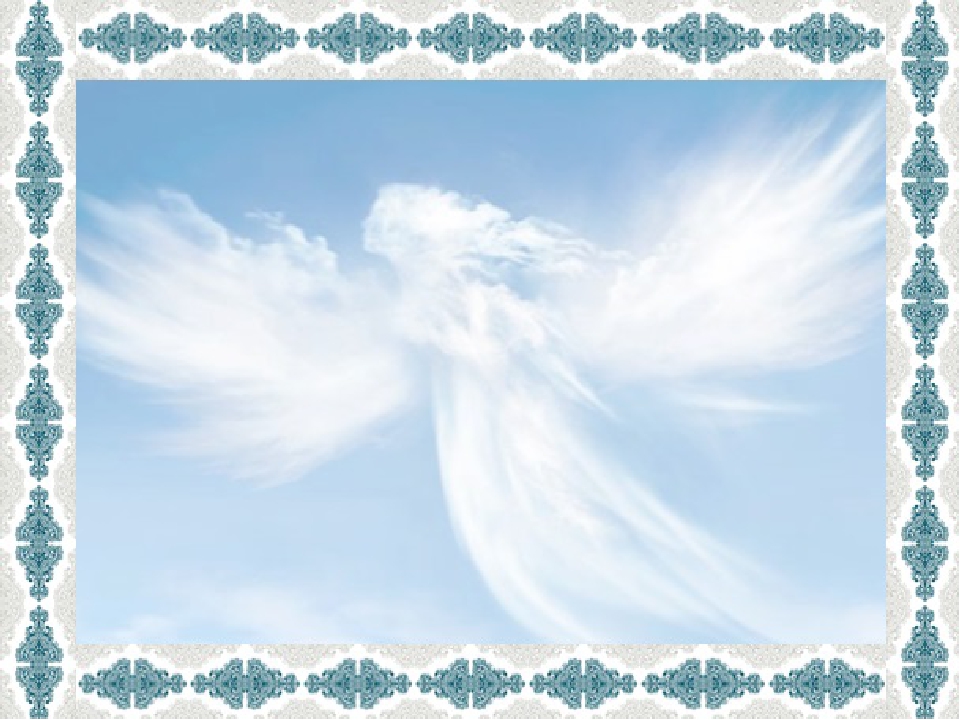 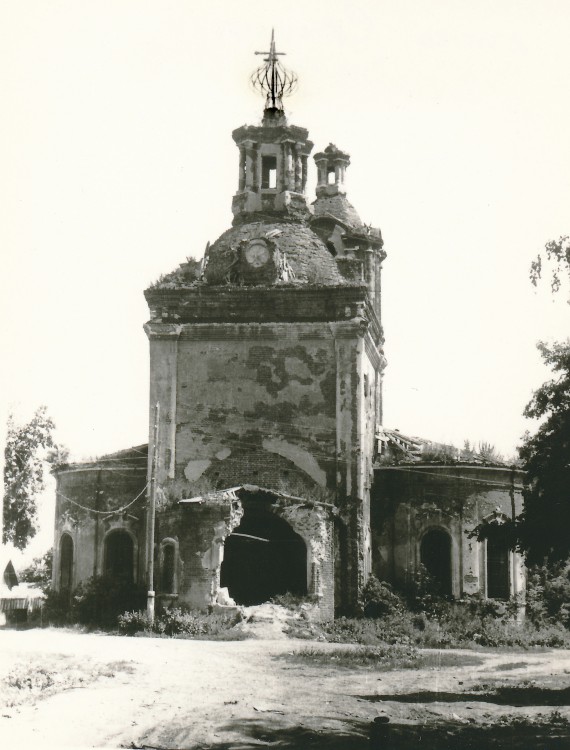 Церковь Сретения Господня была разрушена в предвоенные годы.
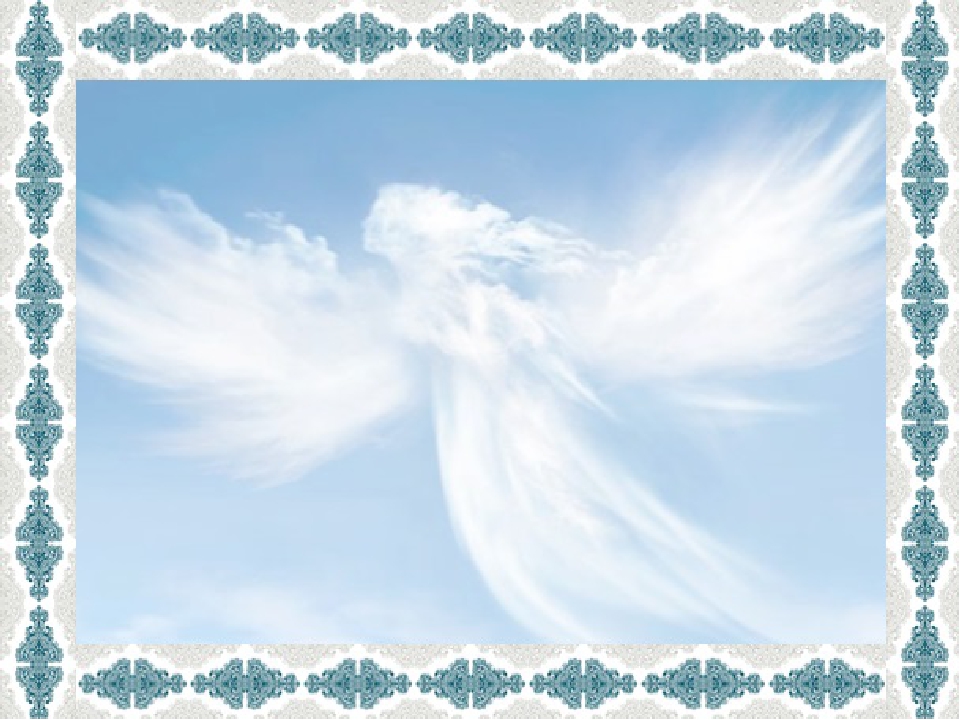 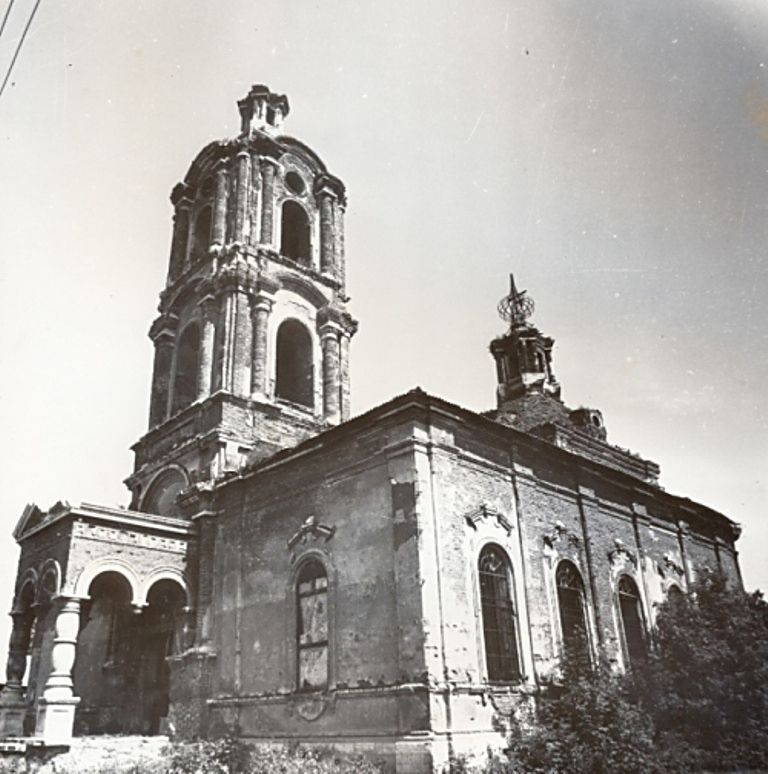 Церковь Сретения Господня была разрушена в предвоенные годы.
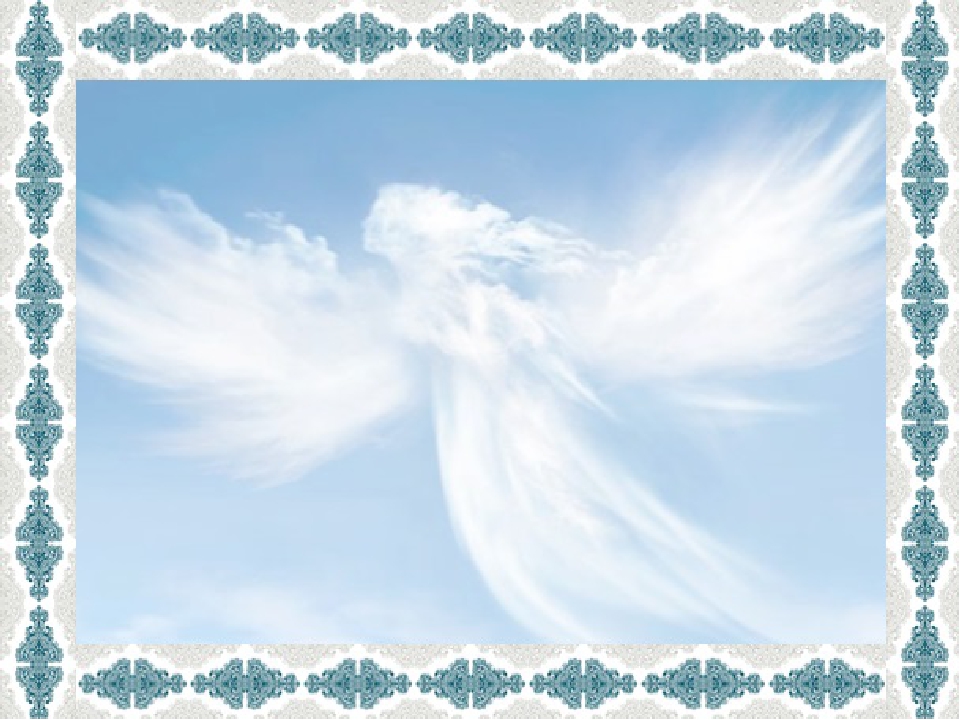 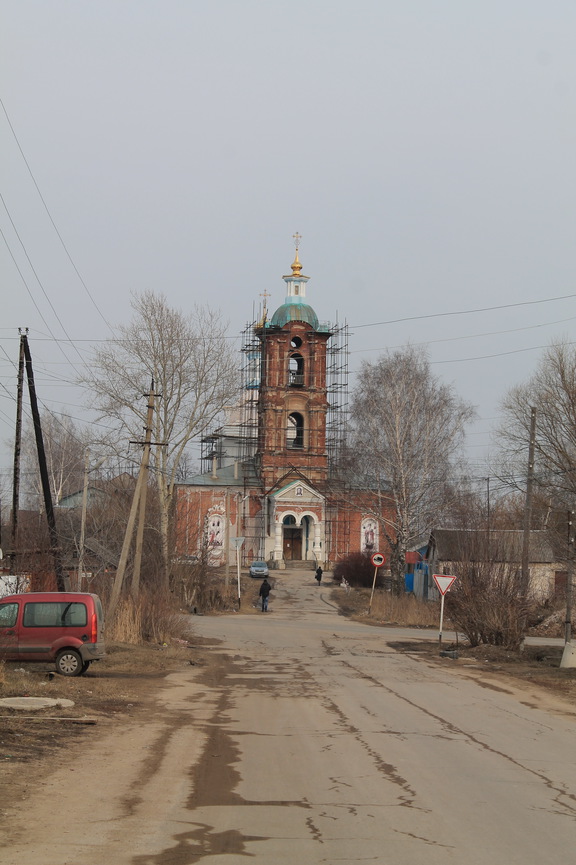 Впереди были огромные восстановительные работы.
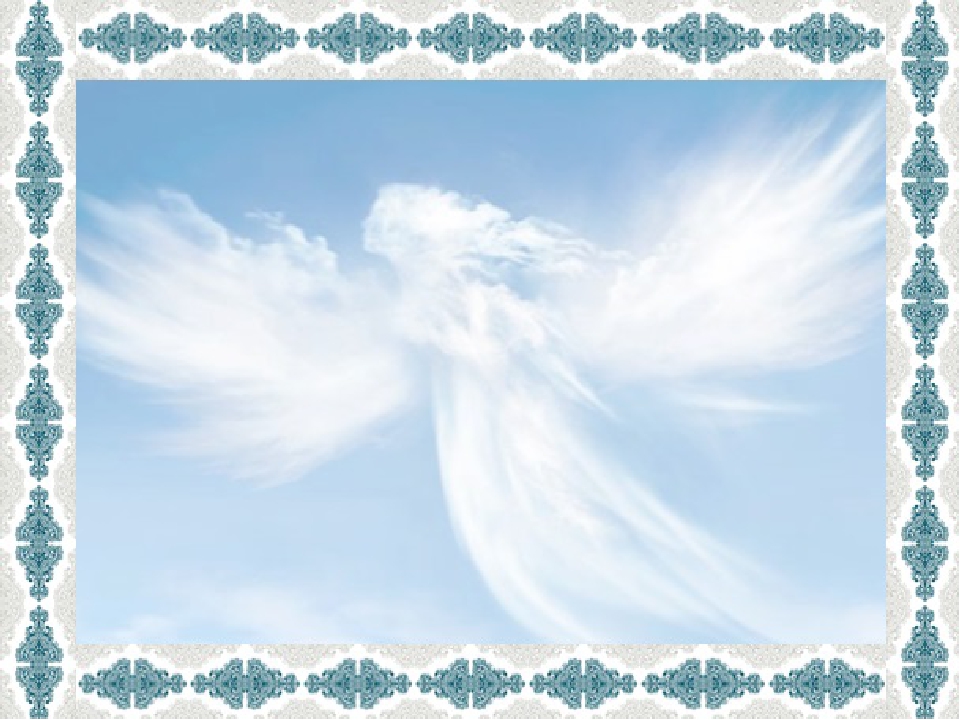 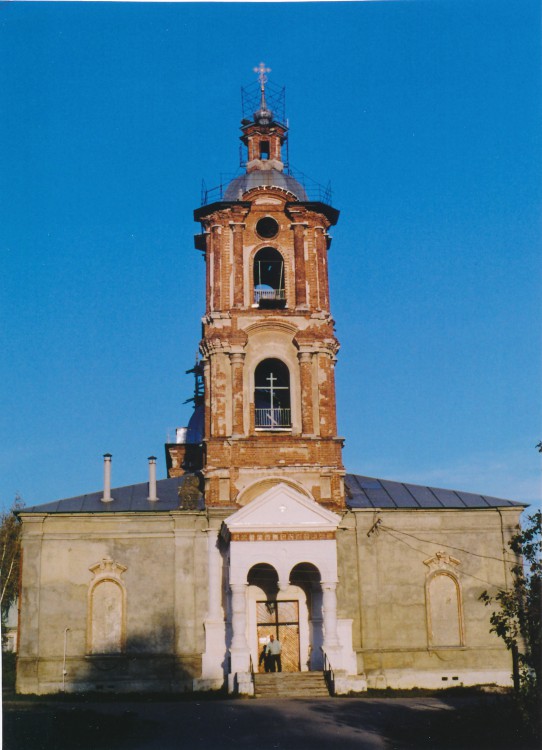 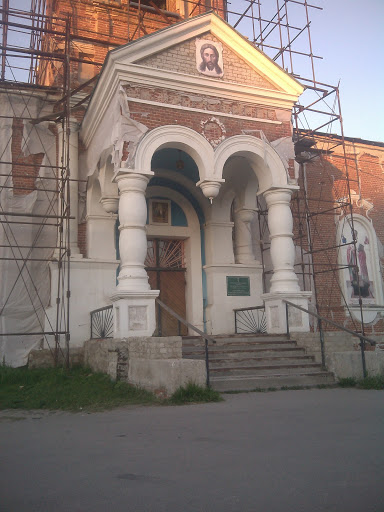 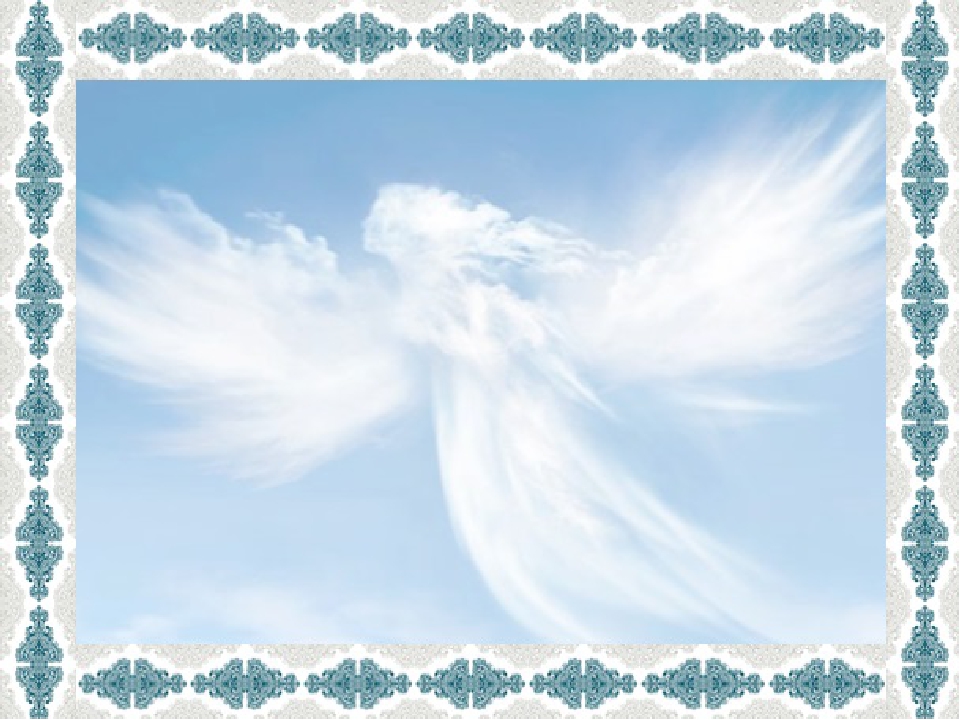 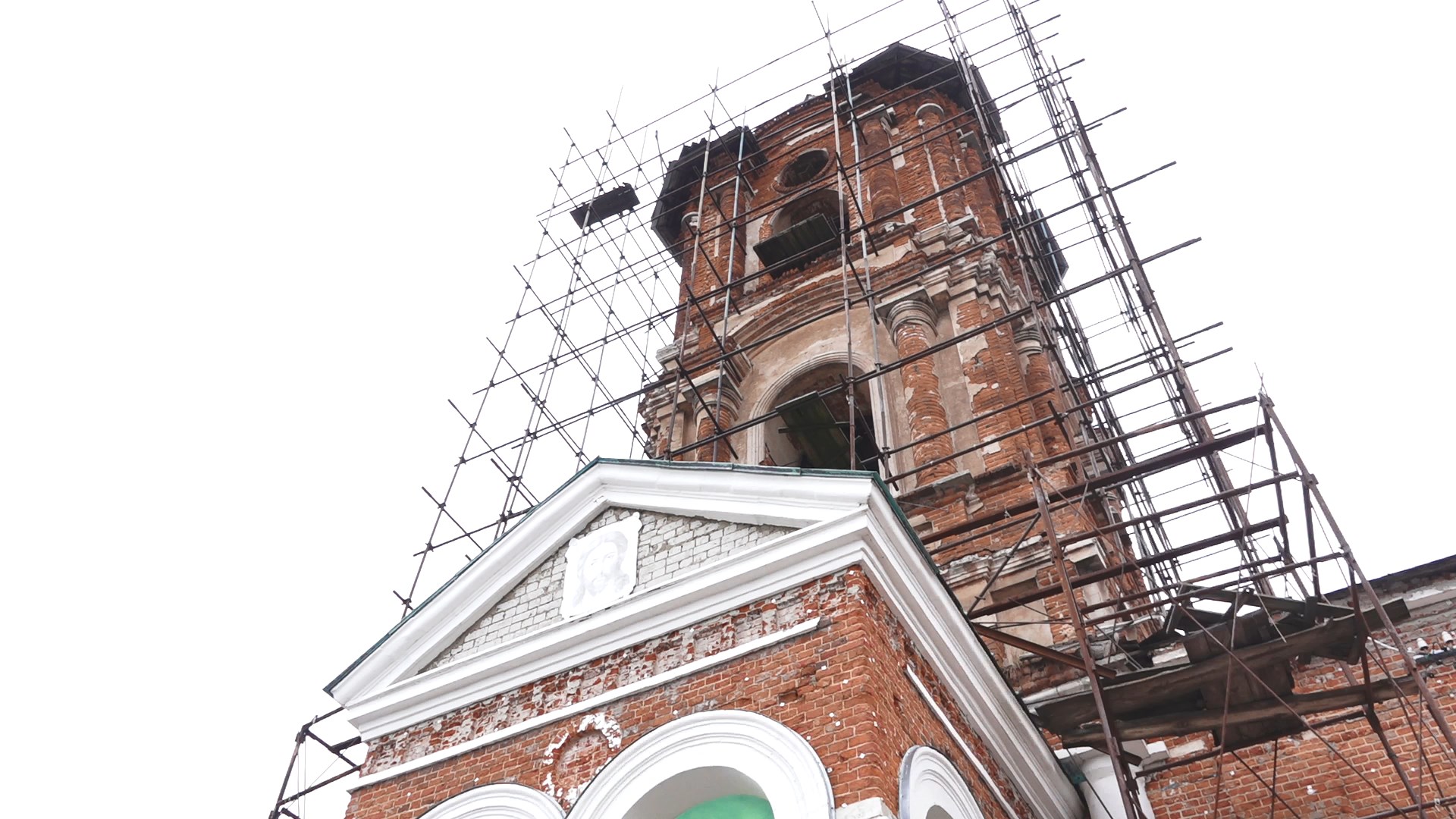 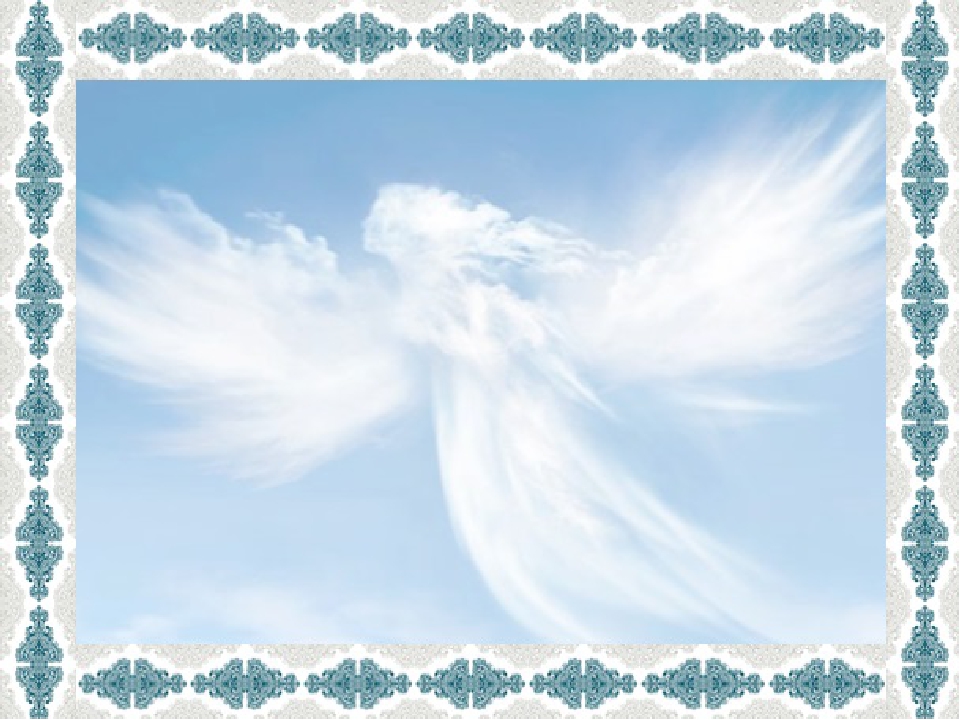 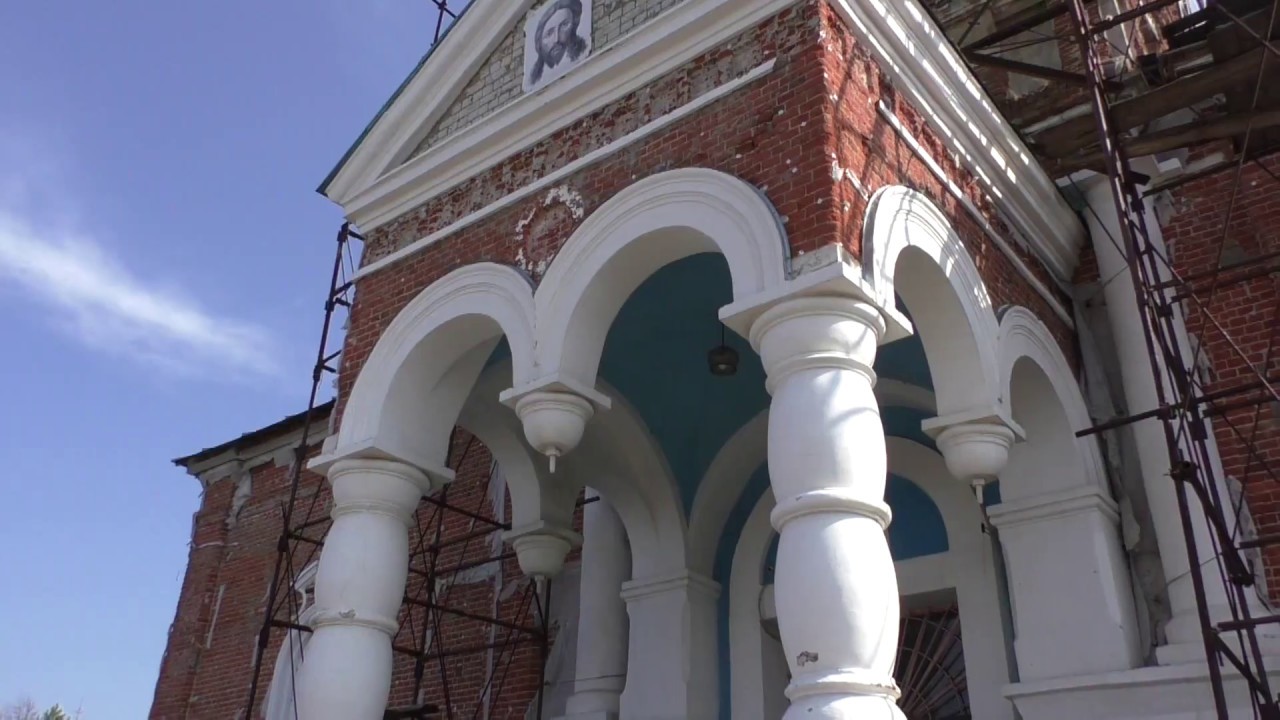 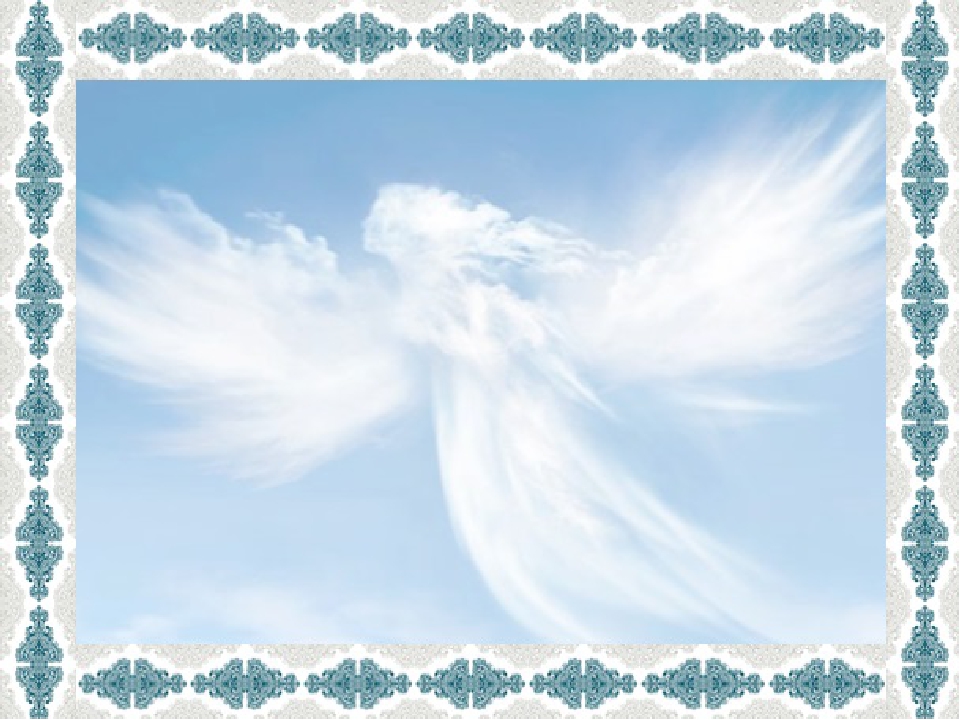 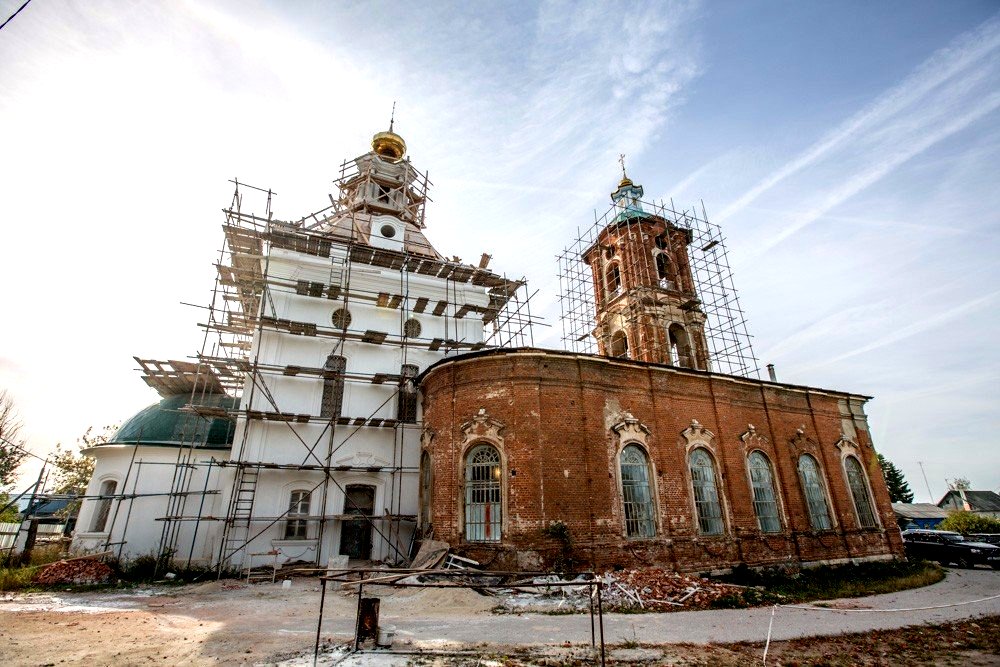 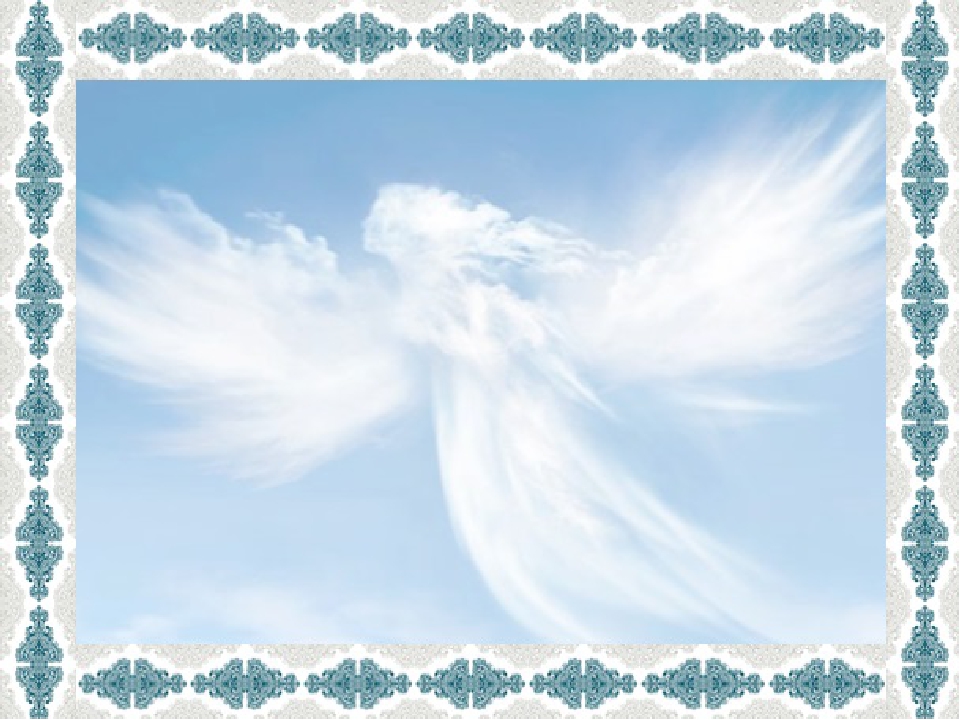 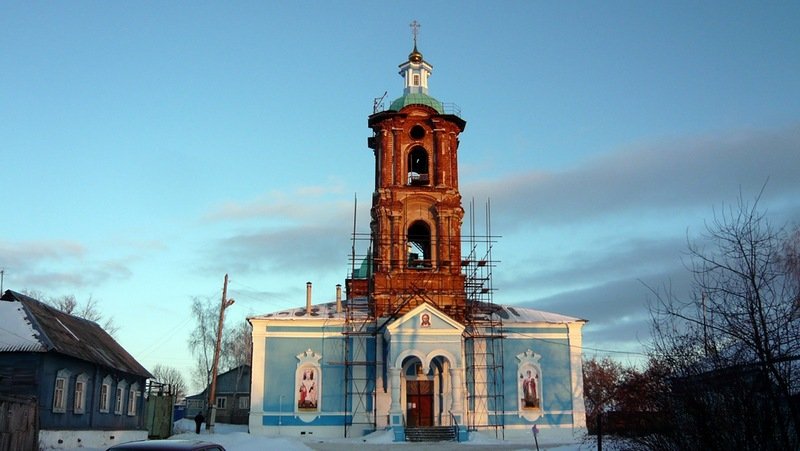 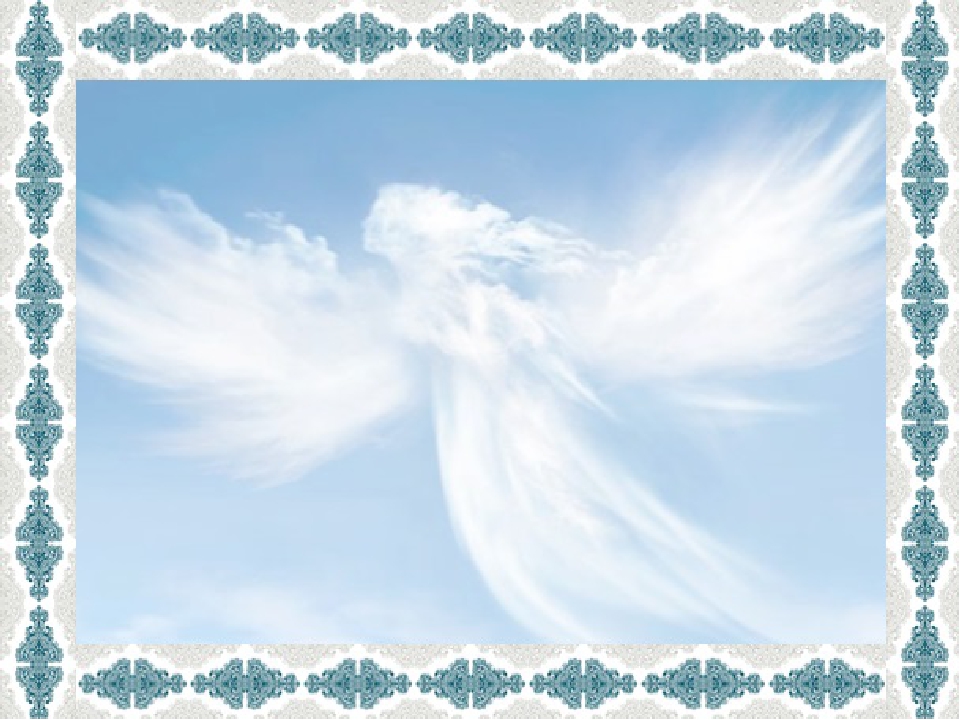 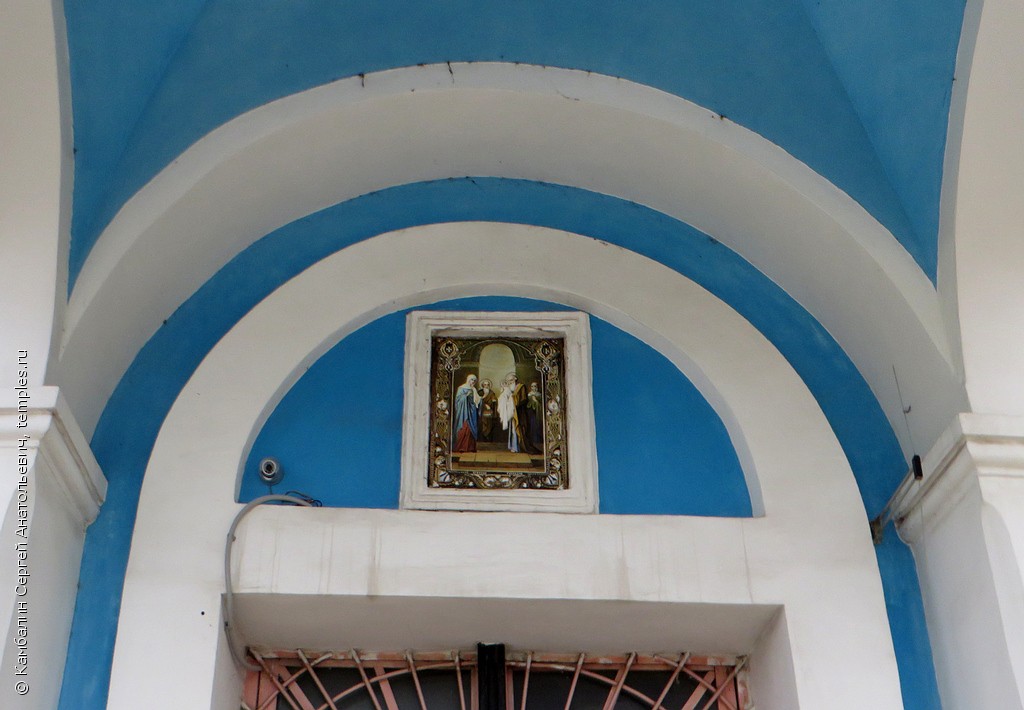 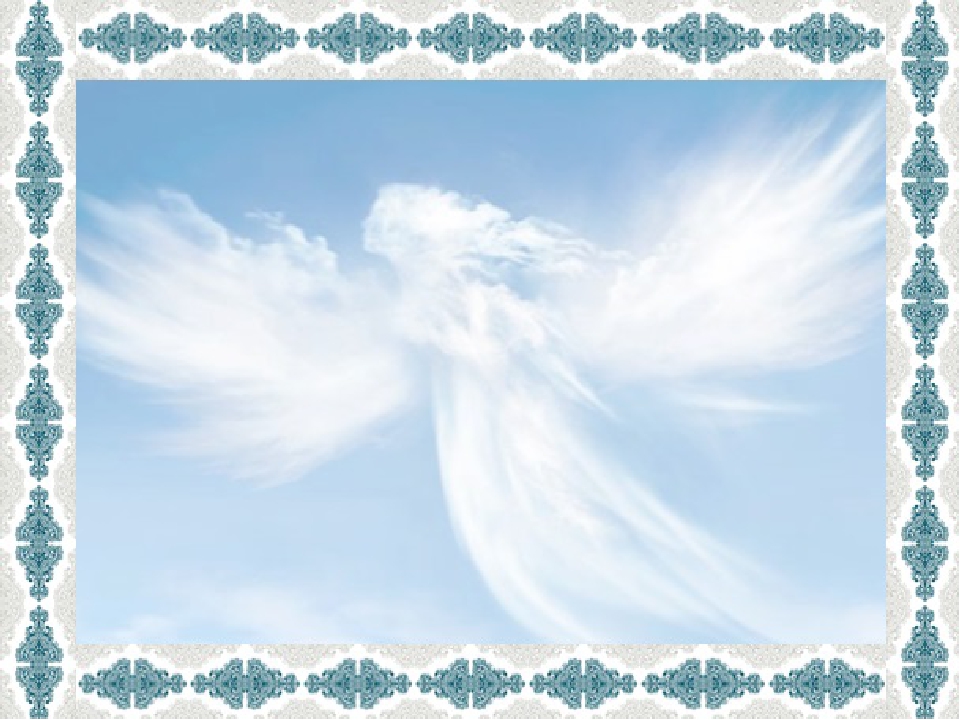 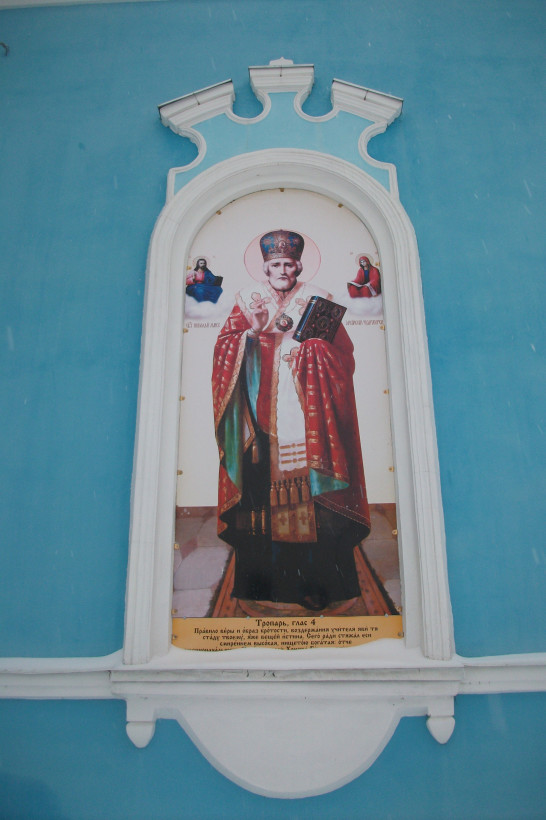 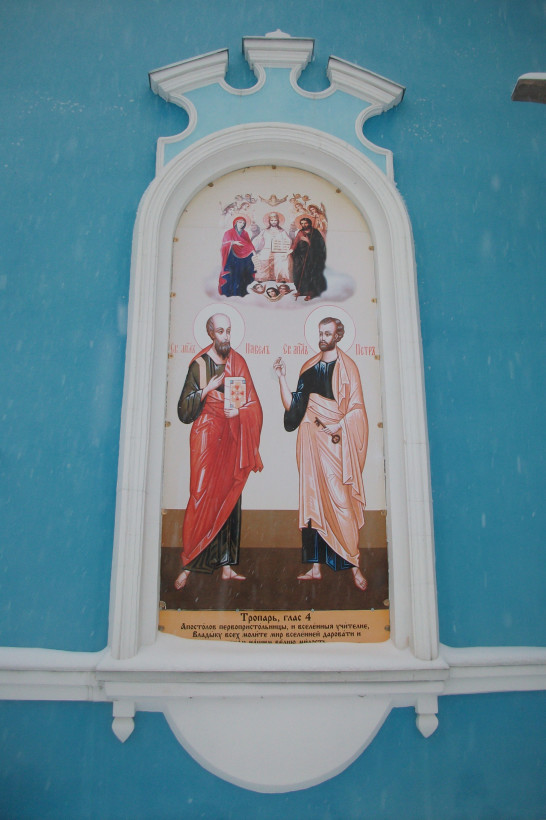 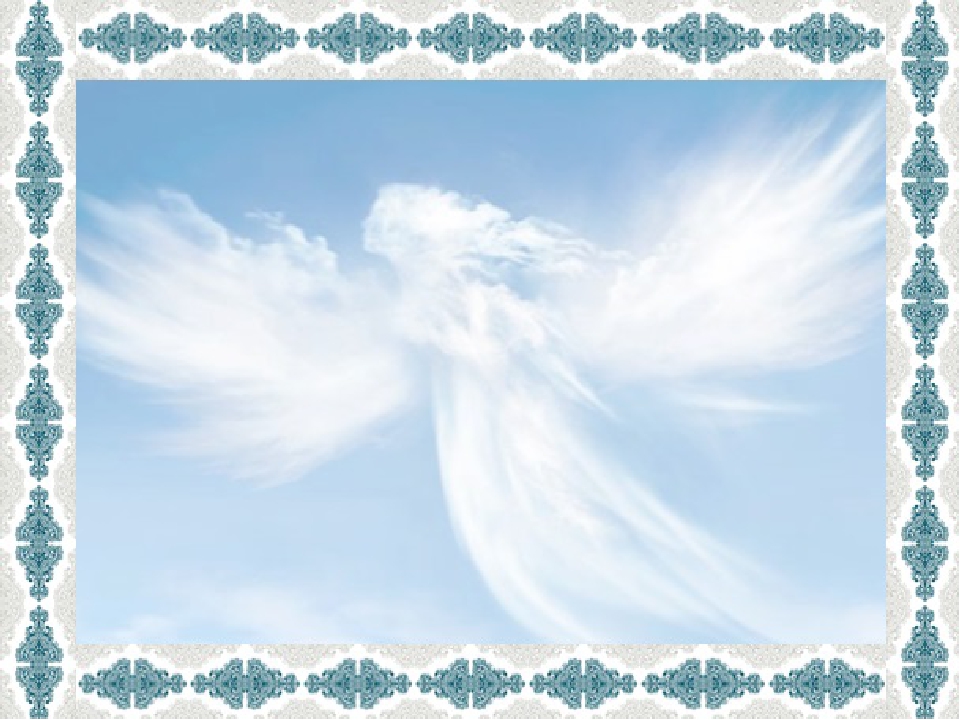 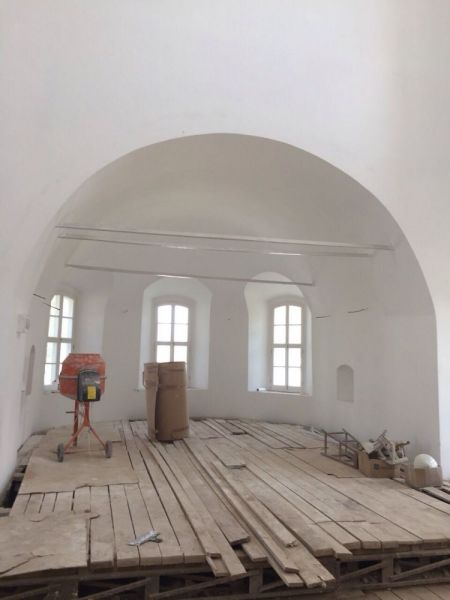 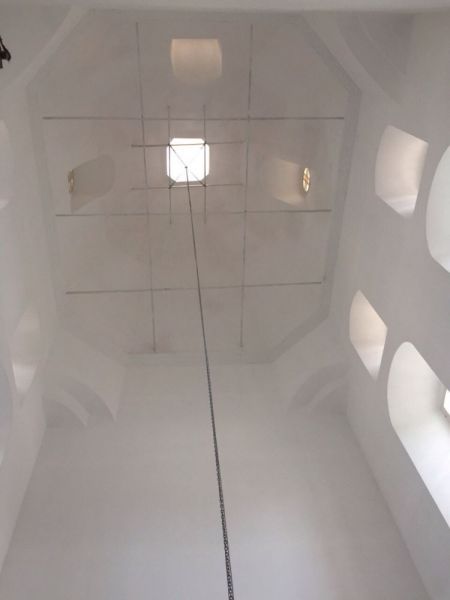 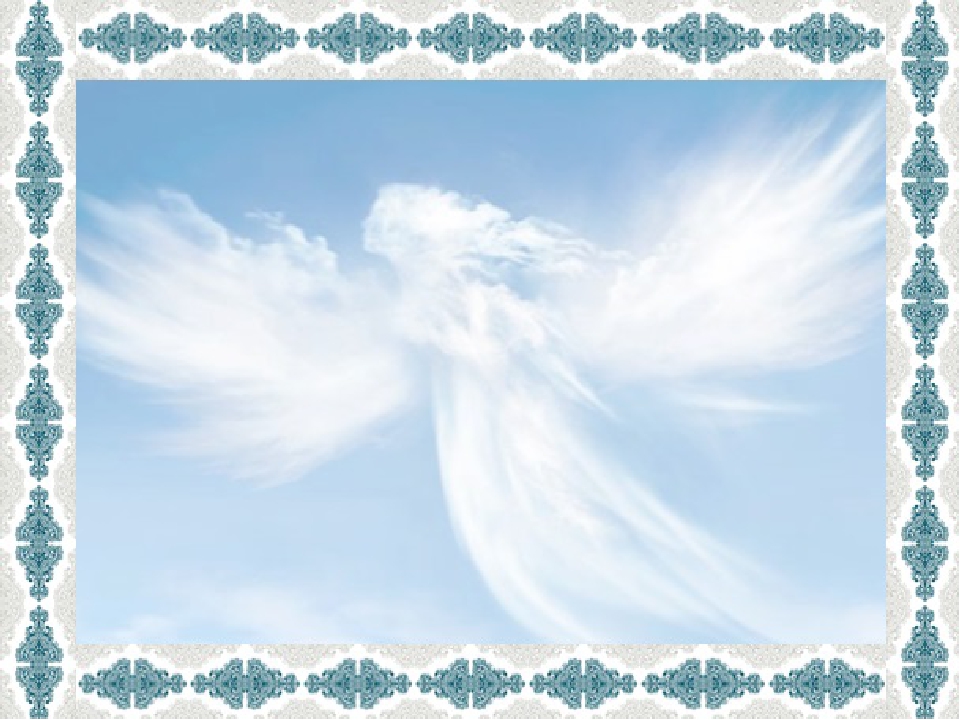 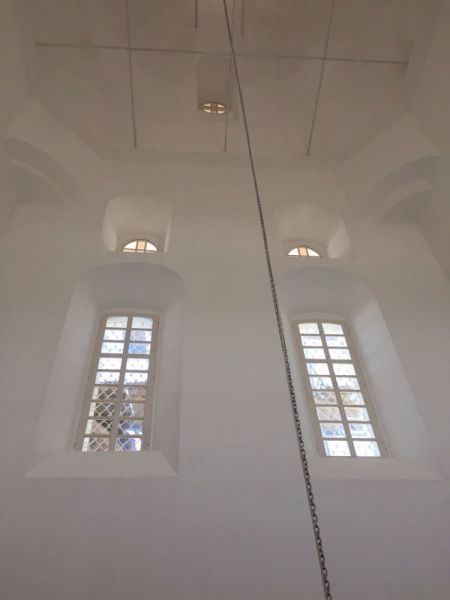 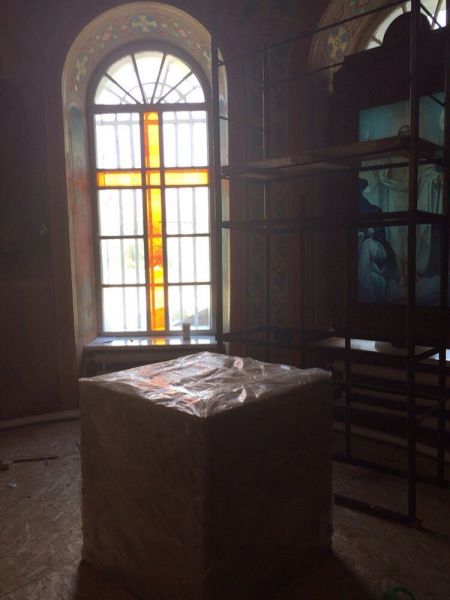 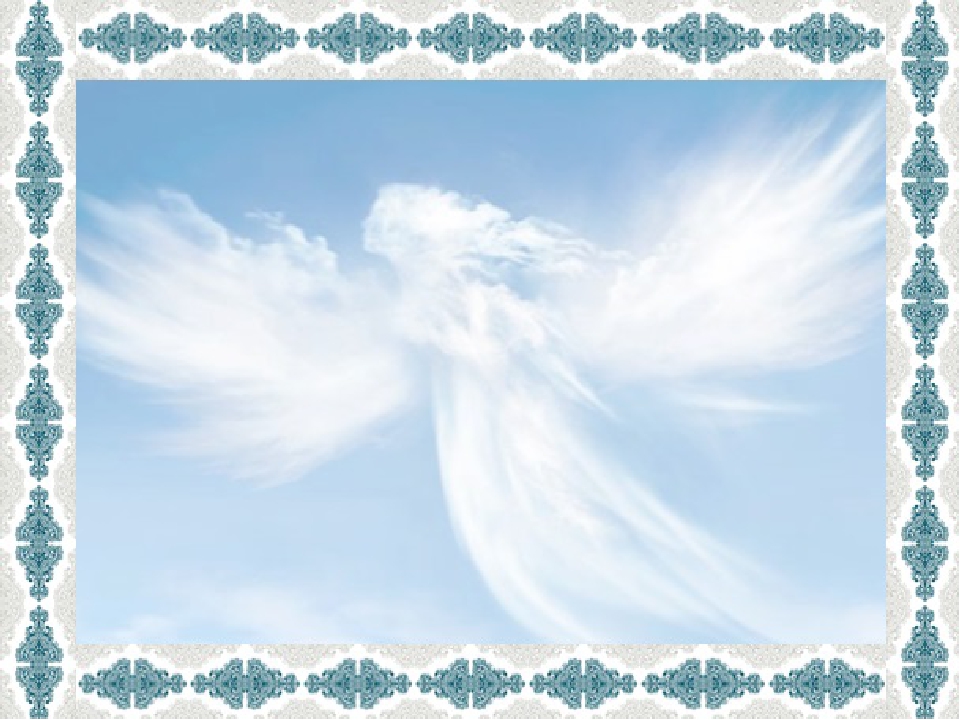 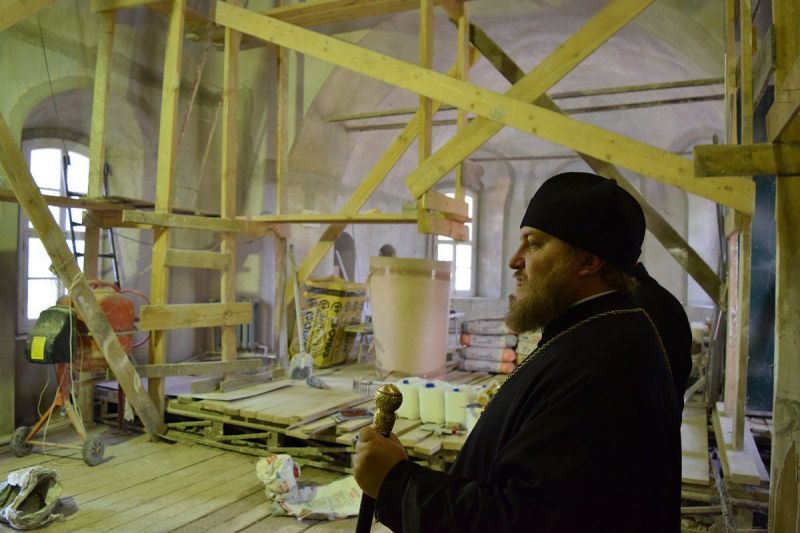 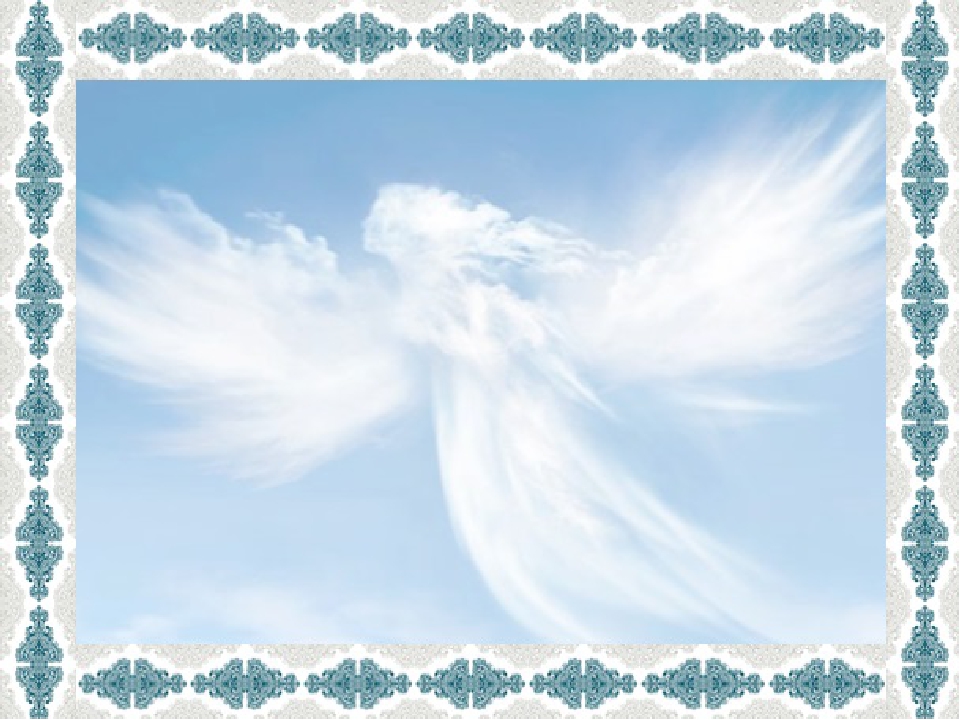 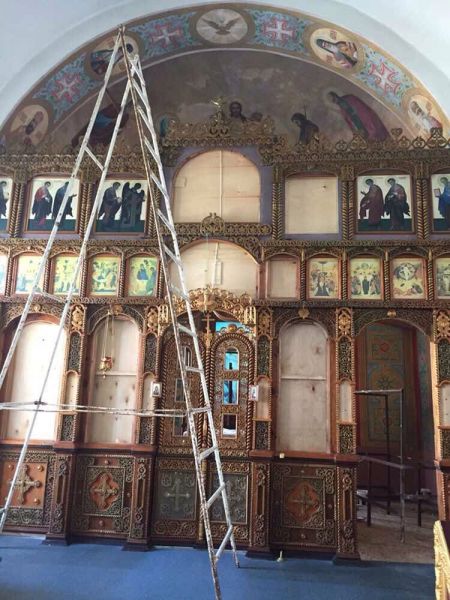 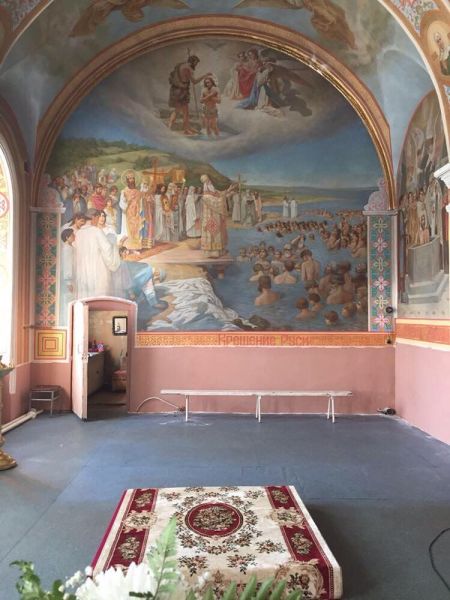 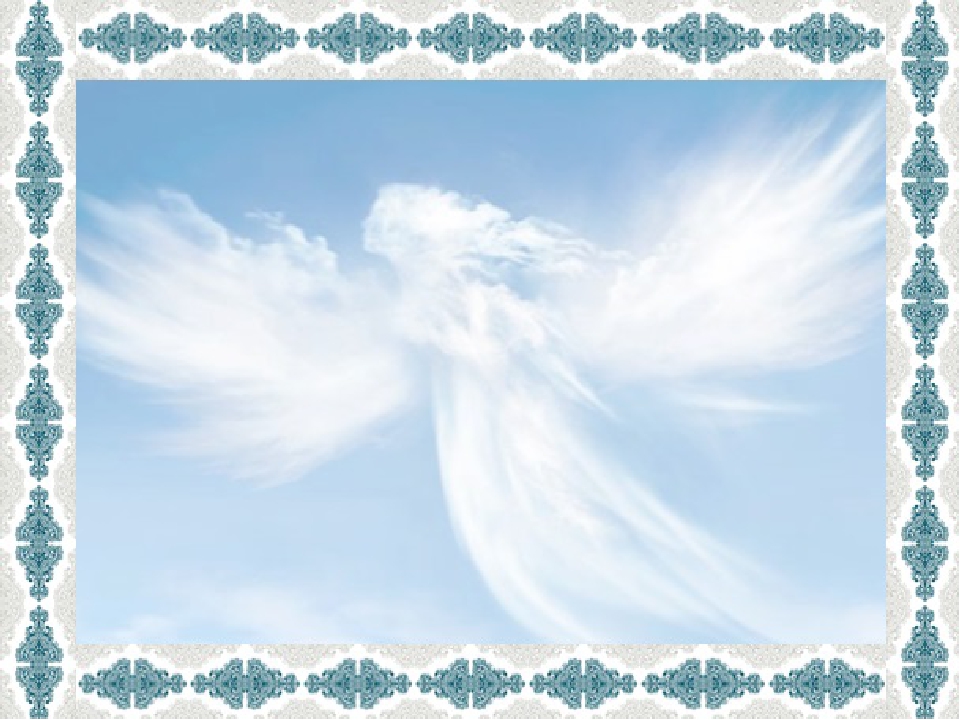 ВНУТРЕННЕЕ УБРАНСТВО
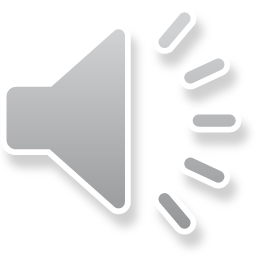 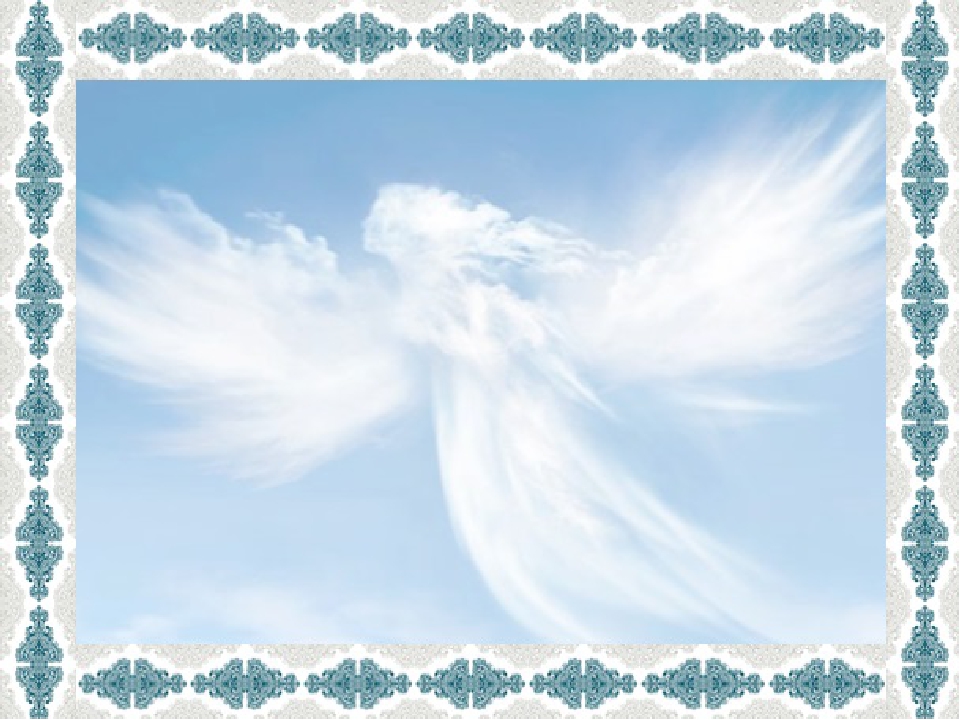 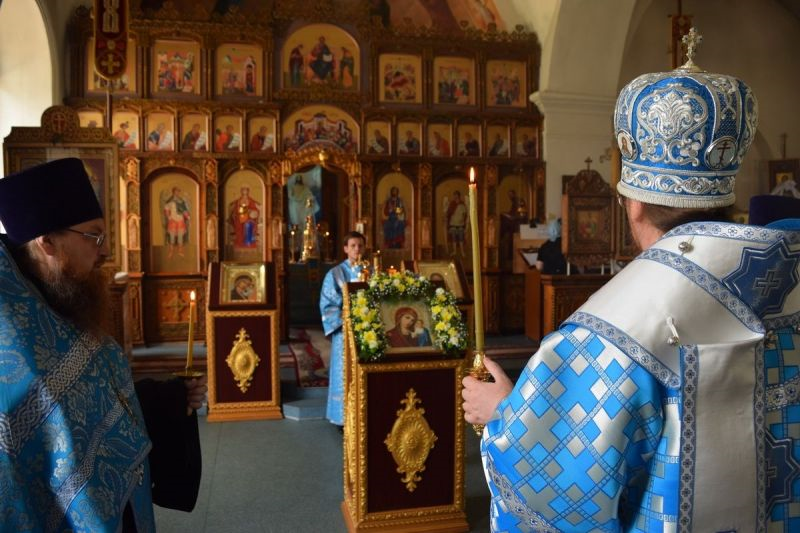 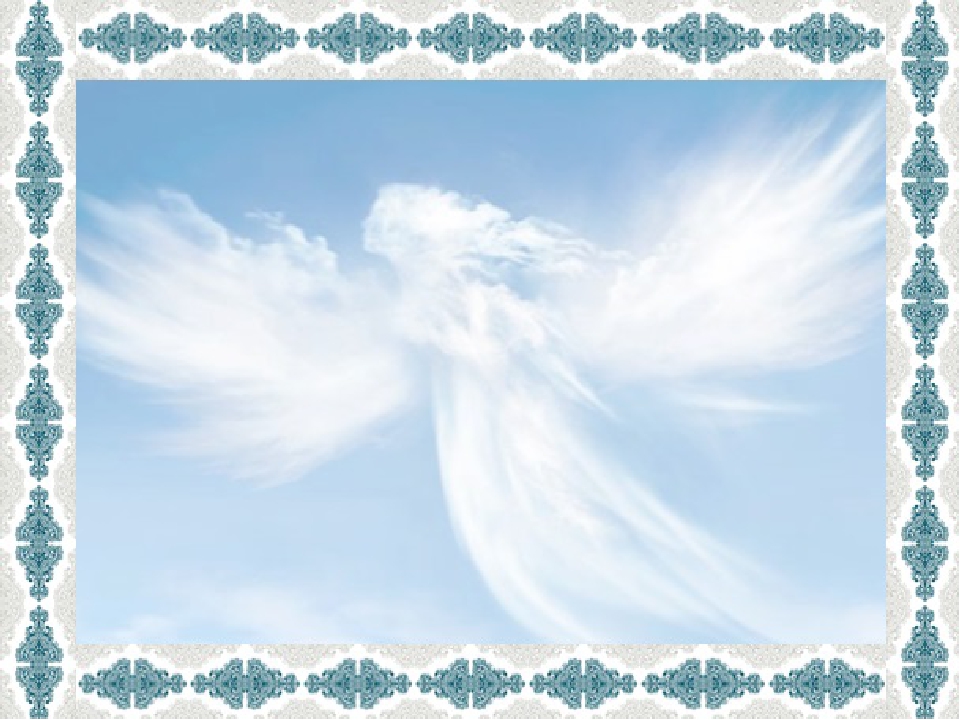 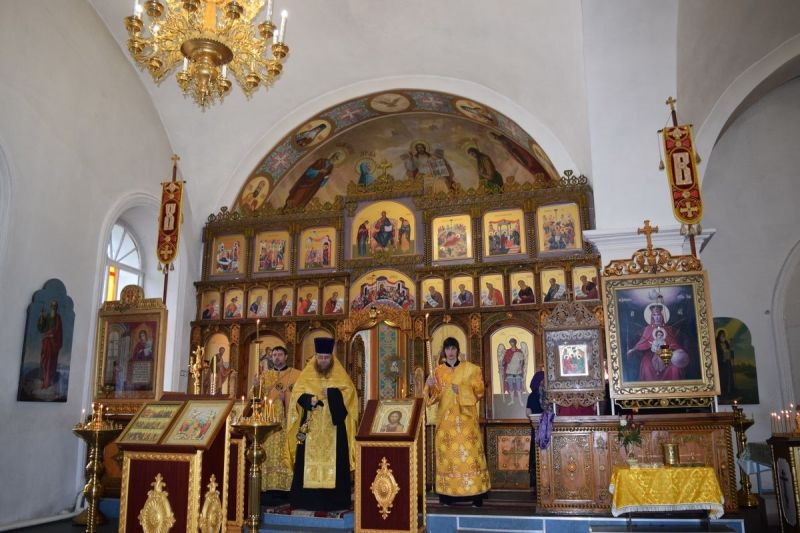 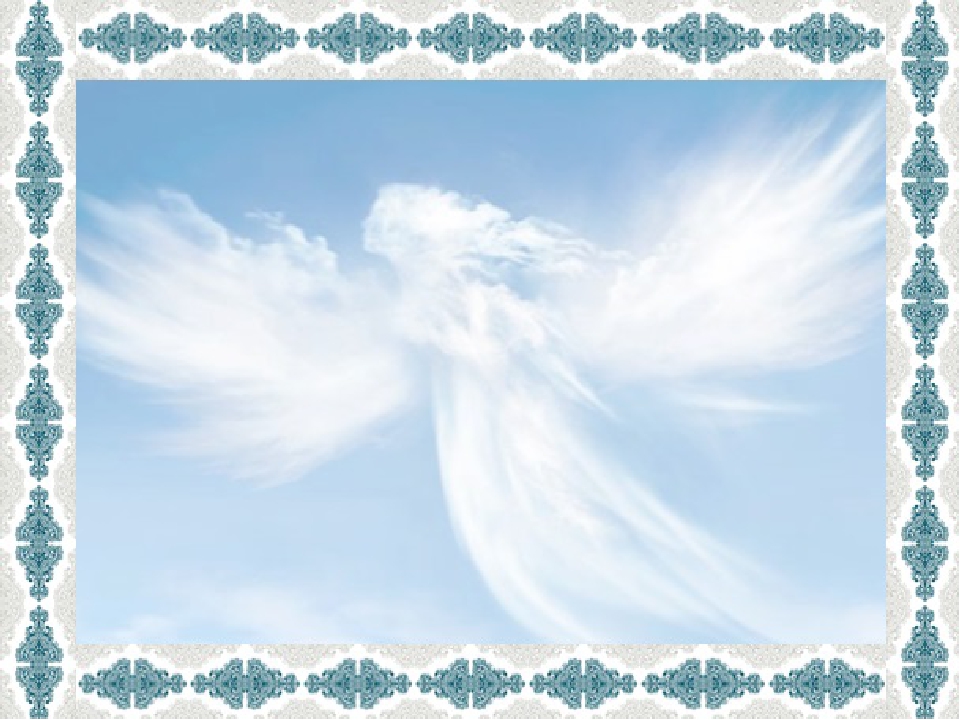 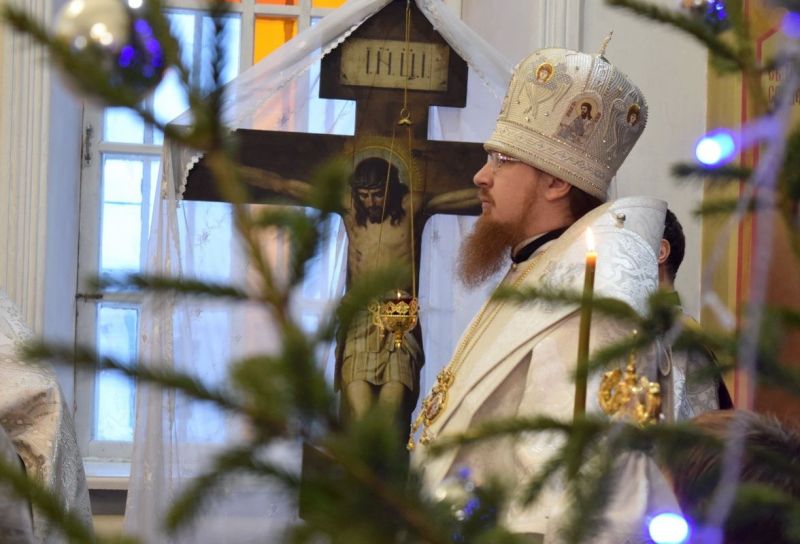 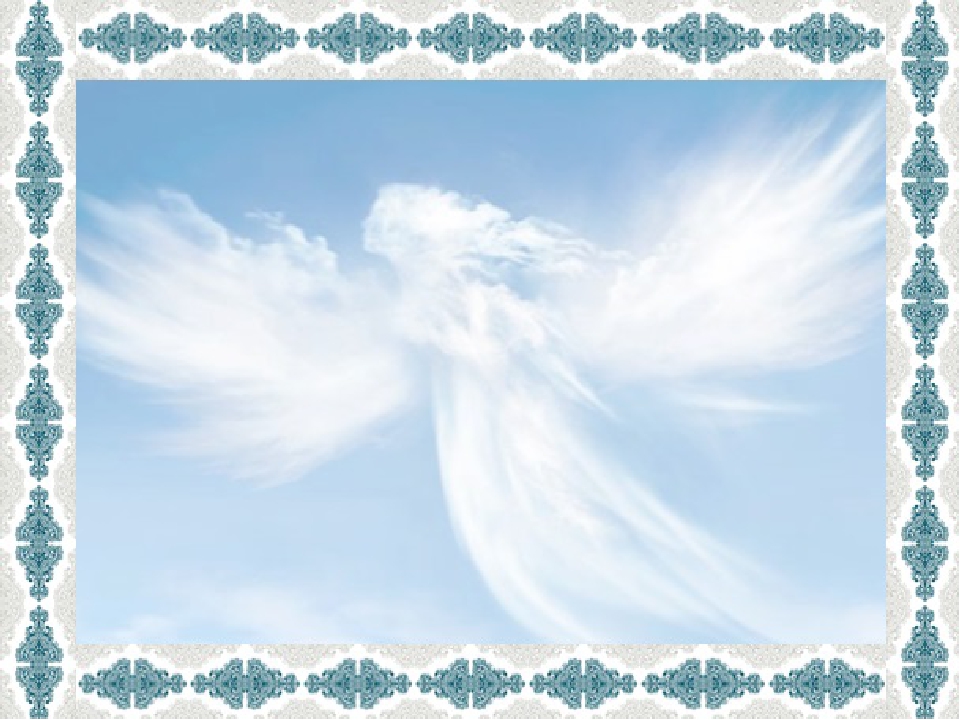 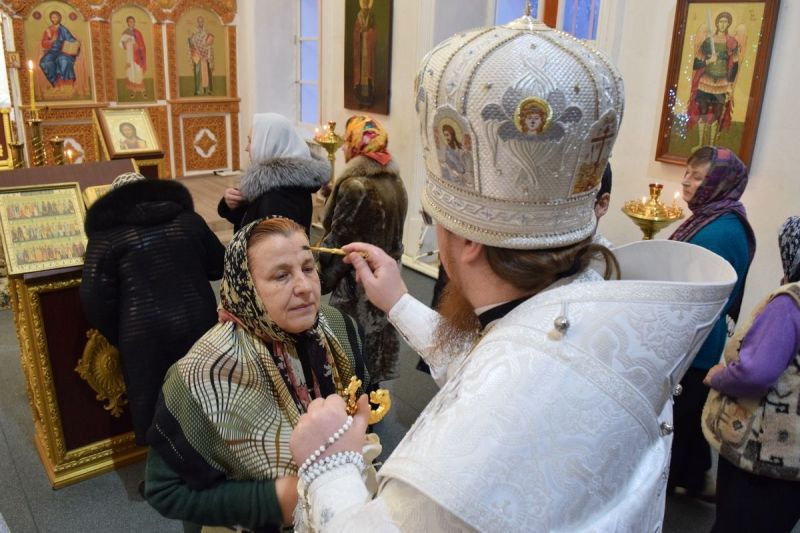 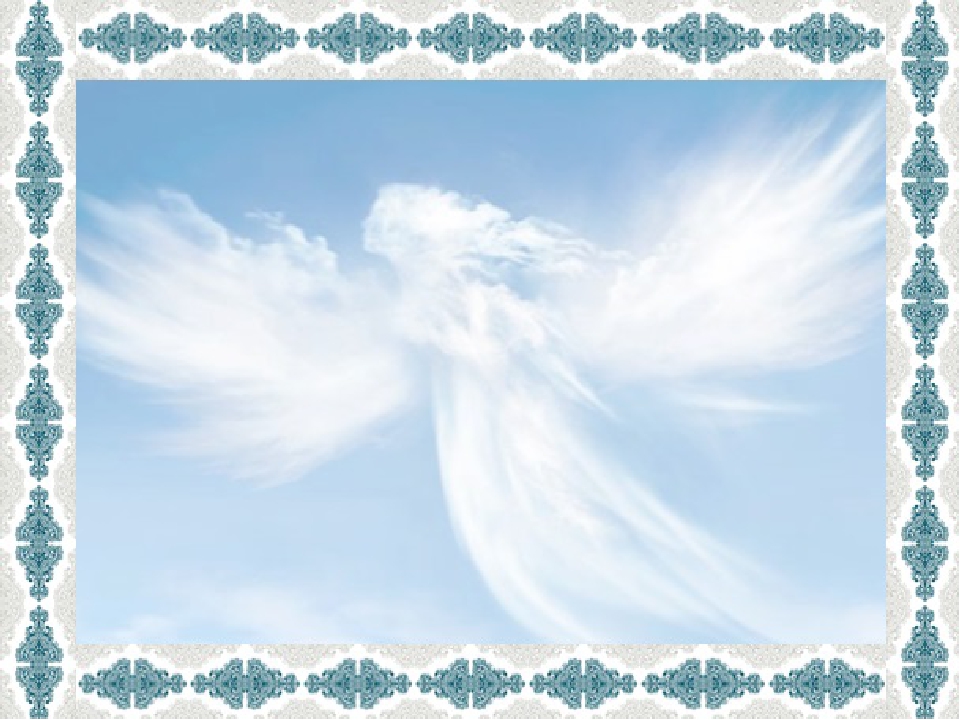 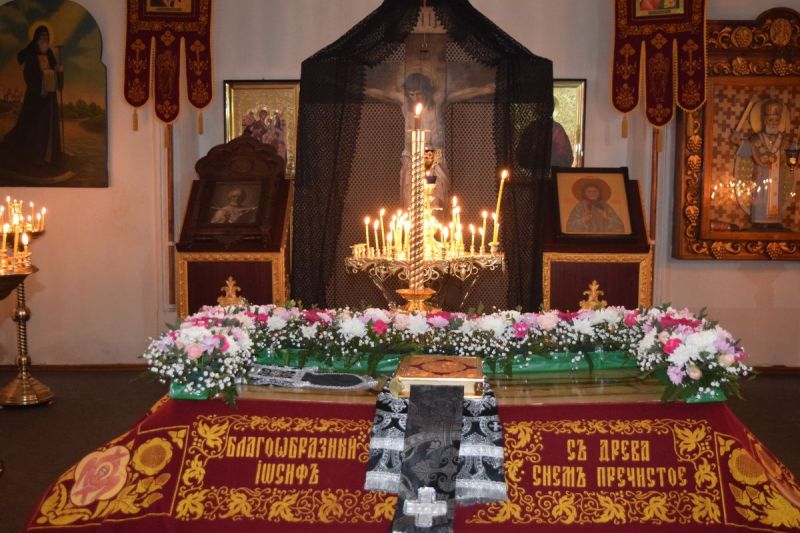 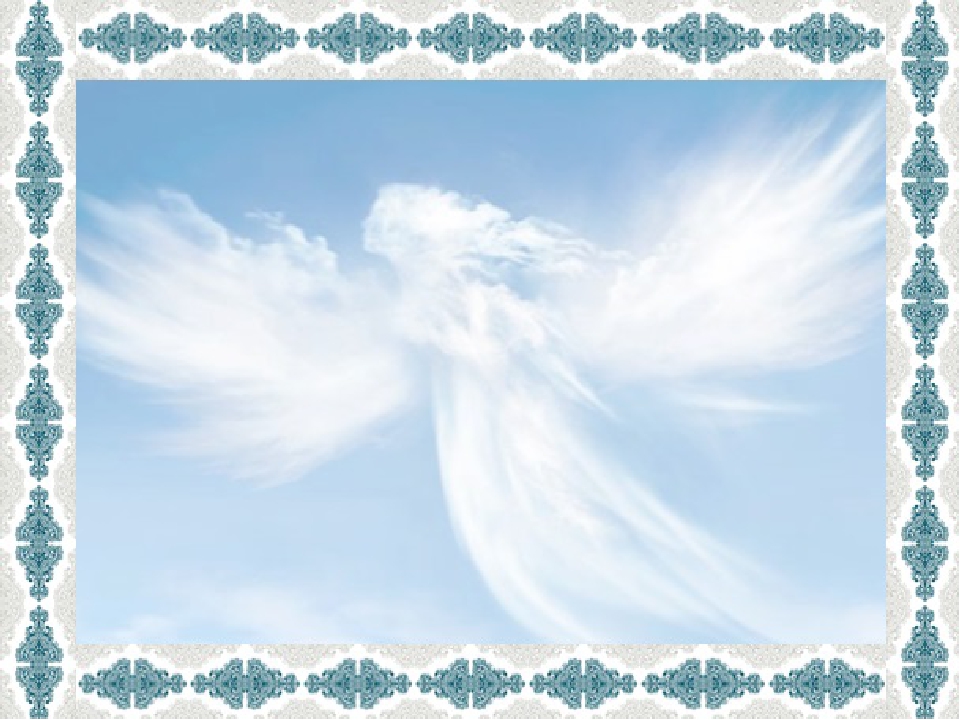 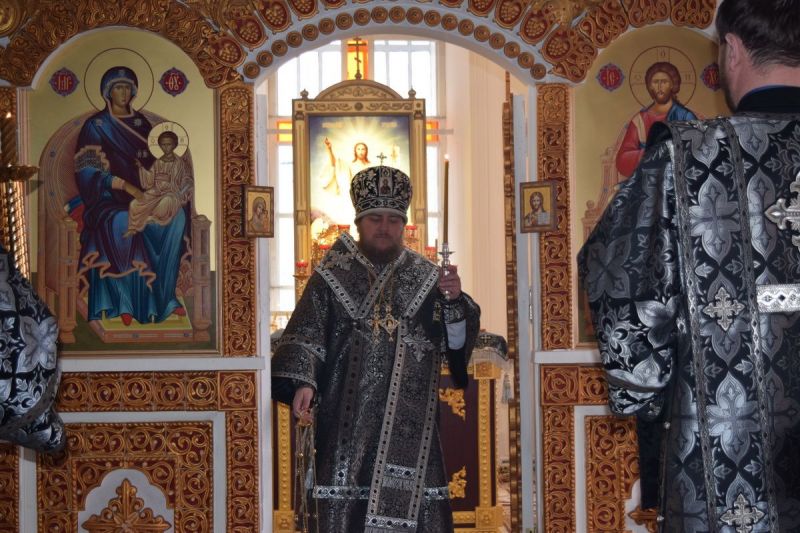 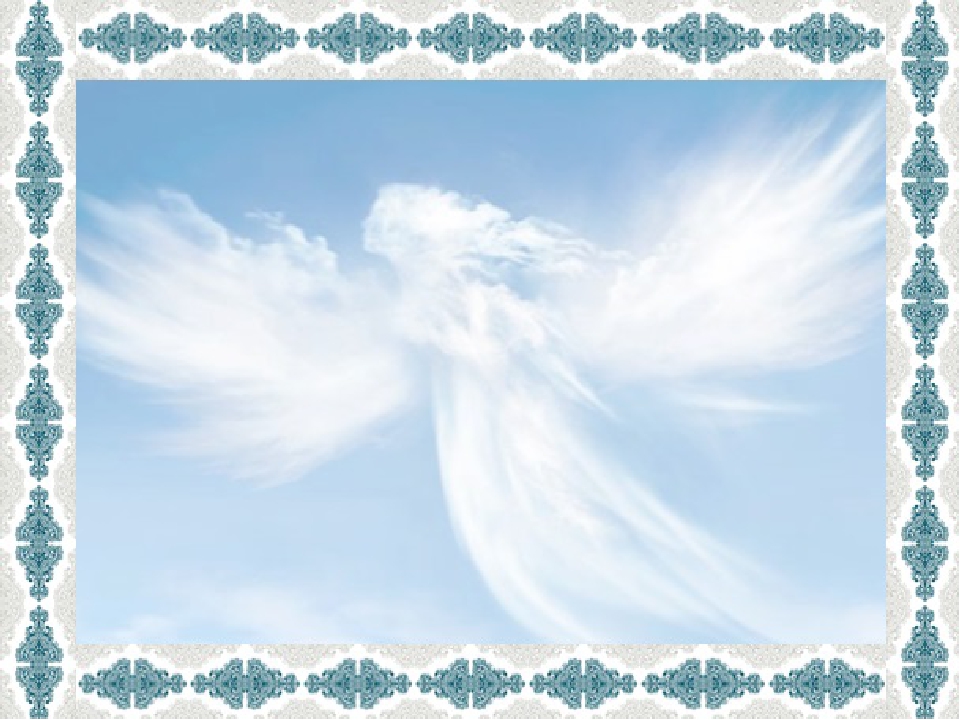 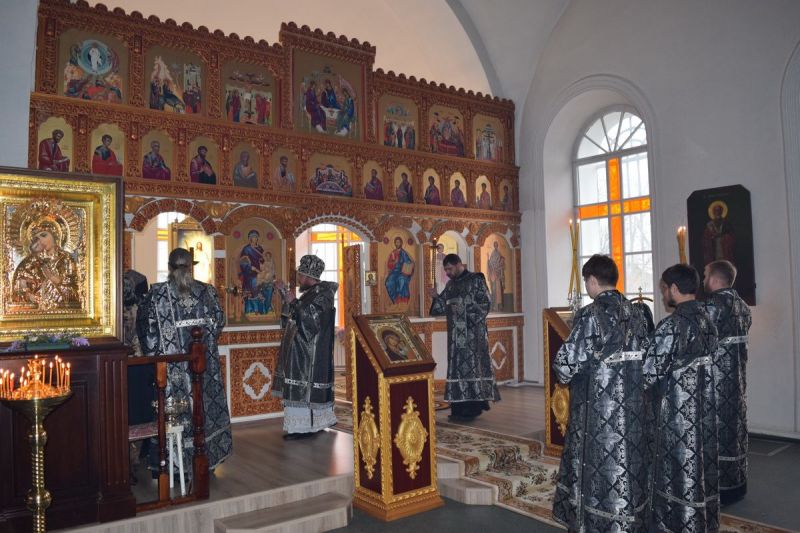 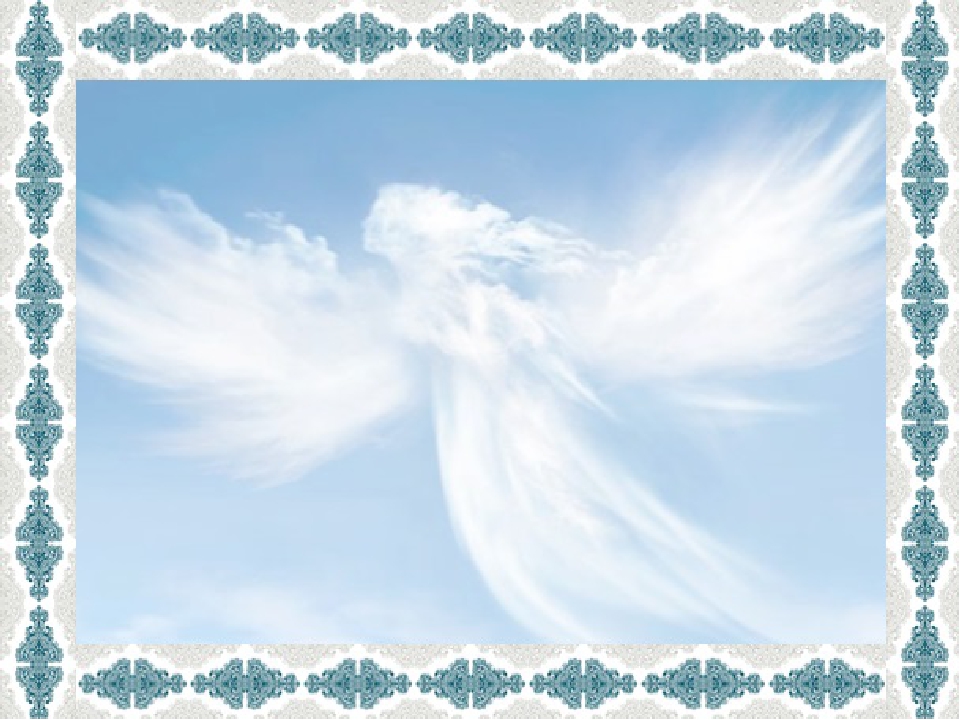 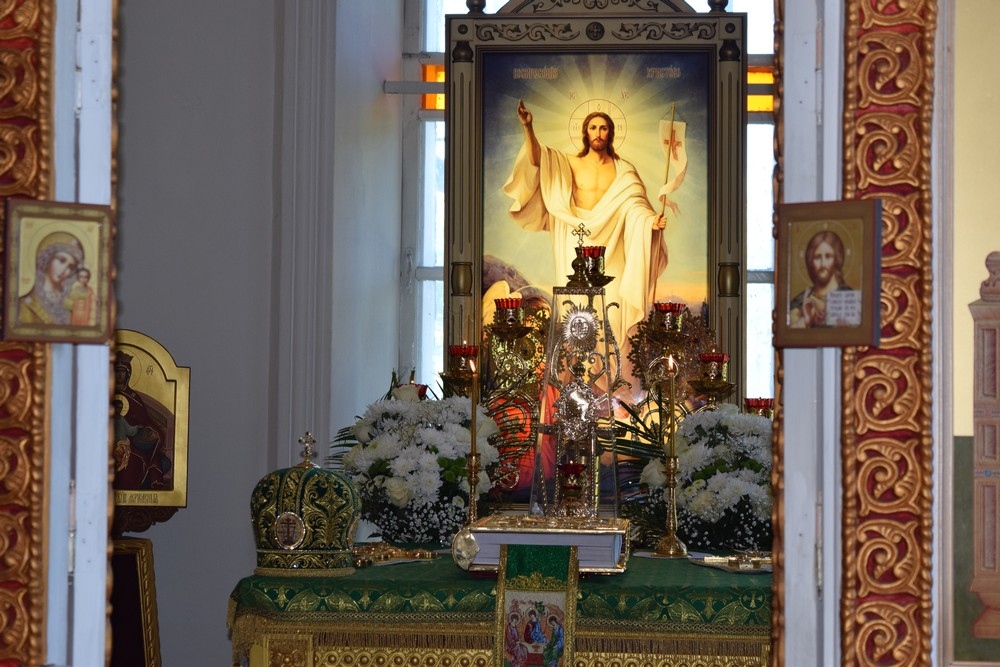 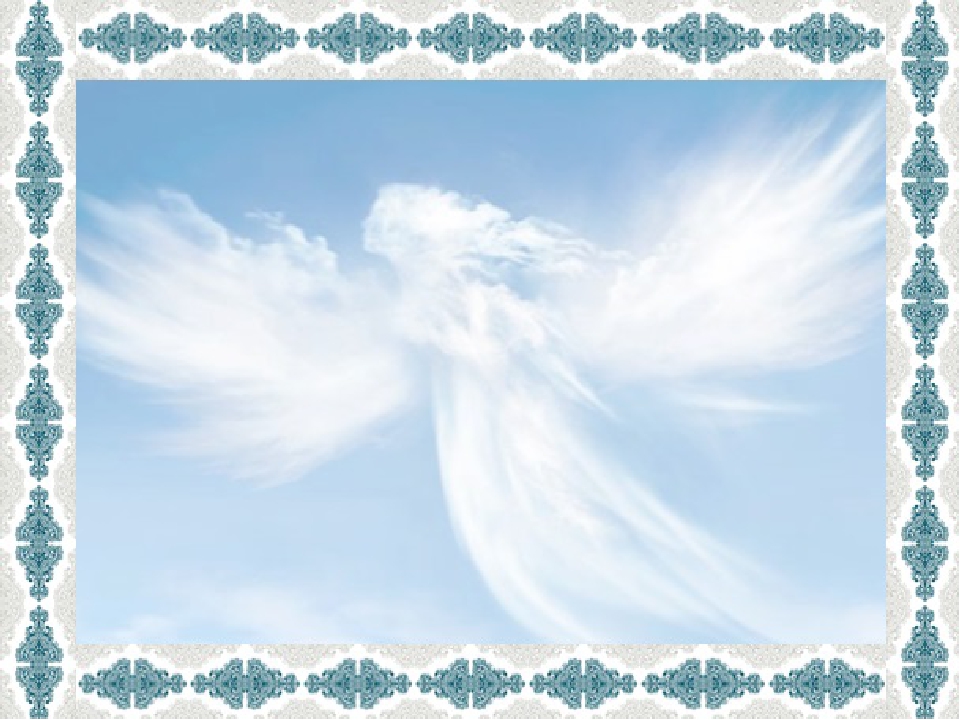 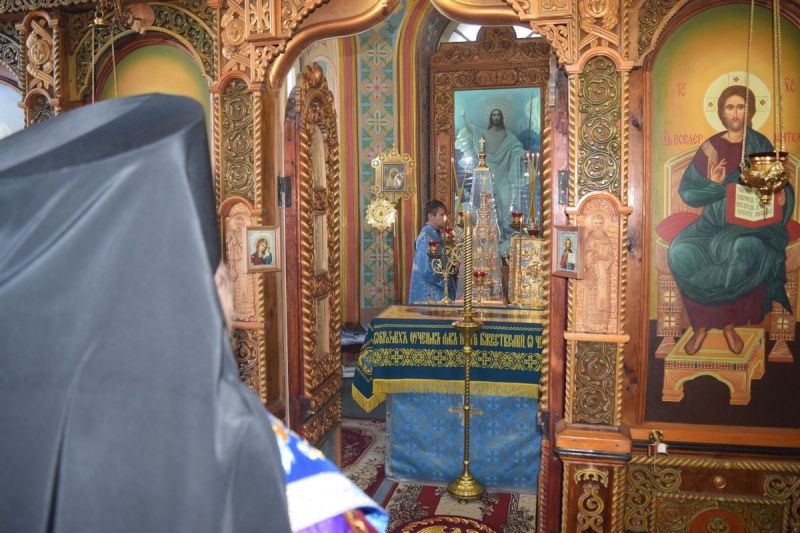 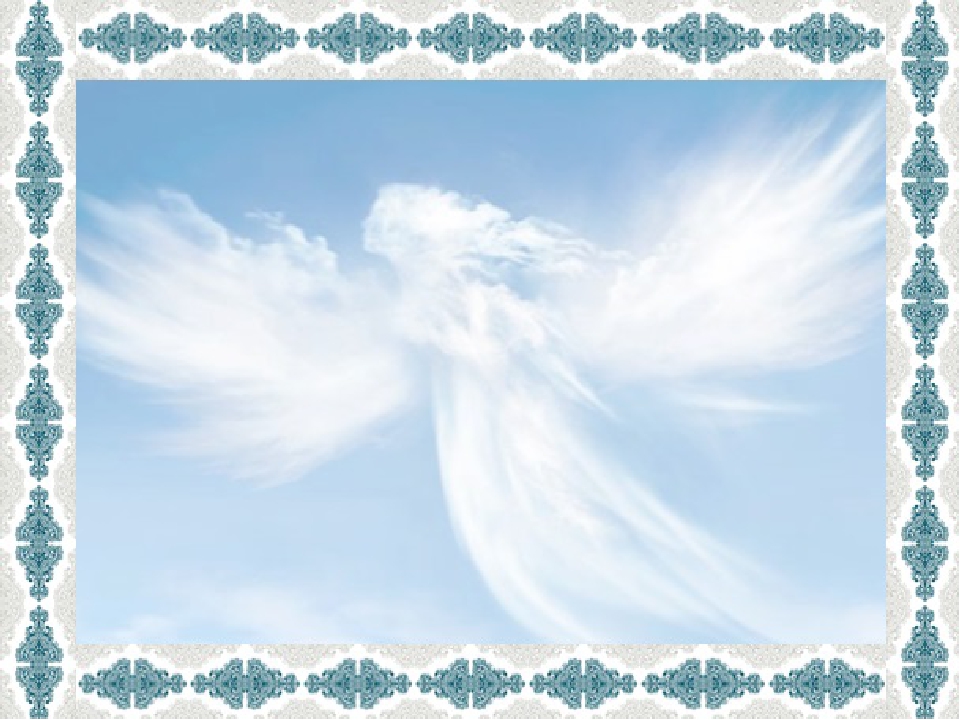 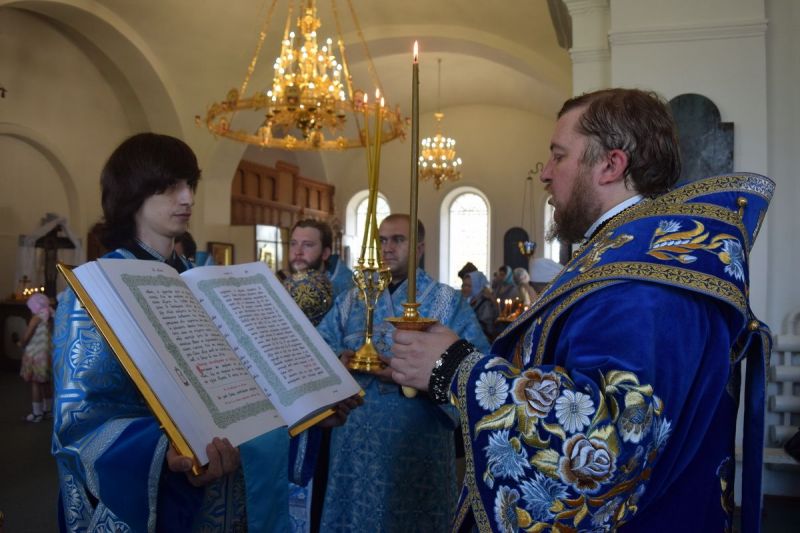 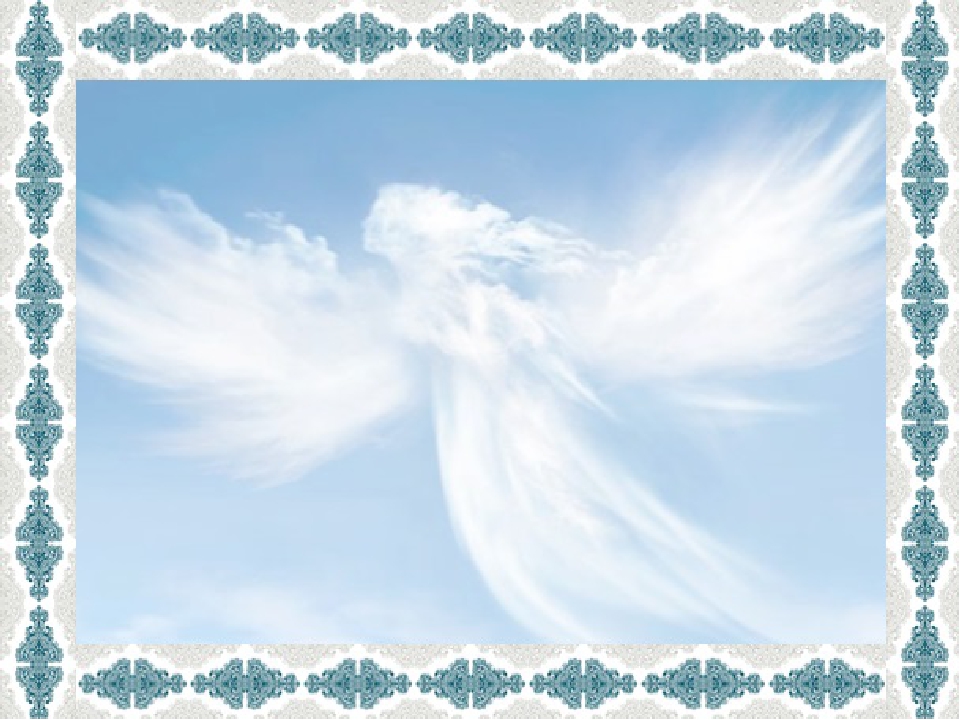 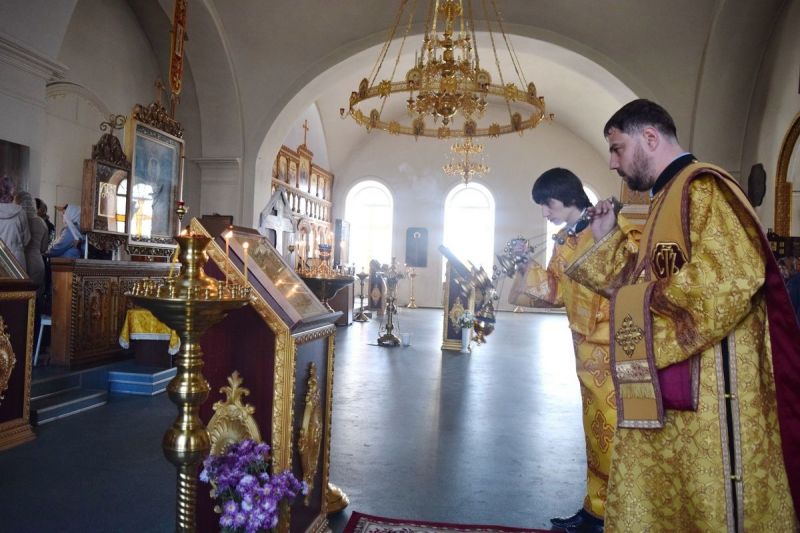 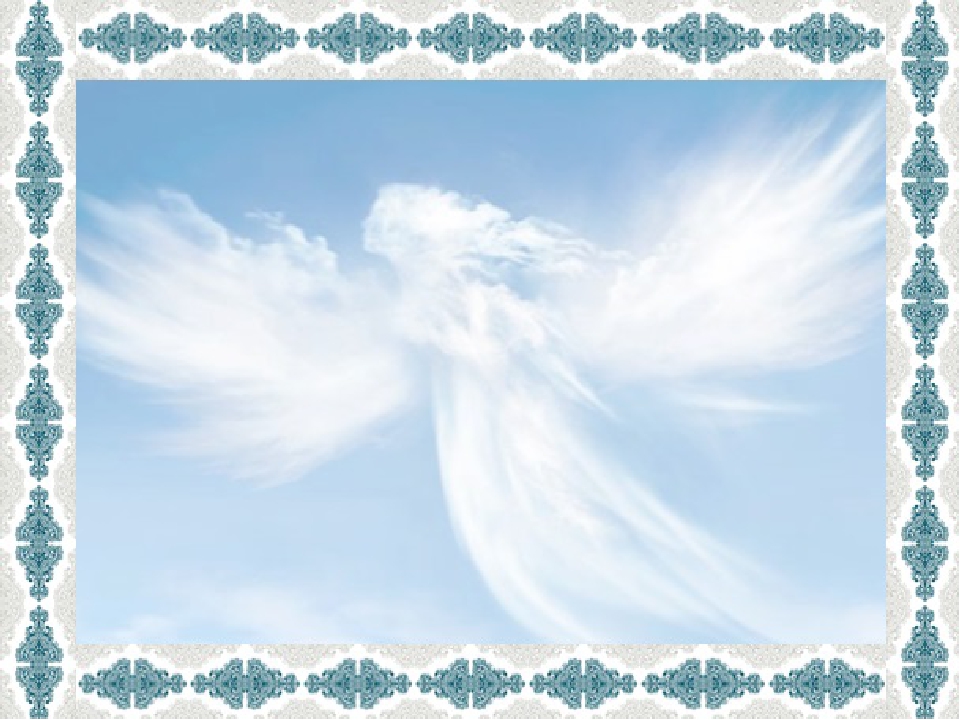 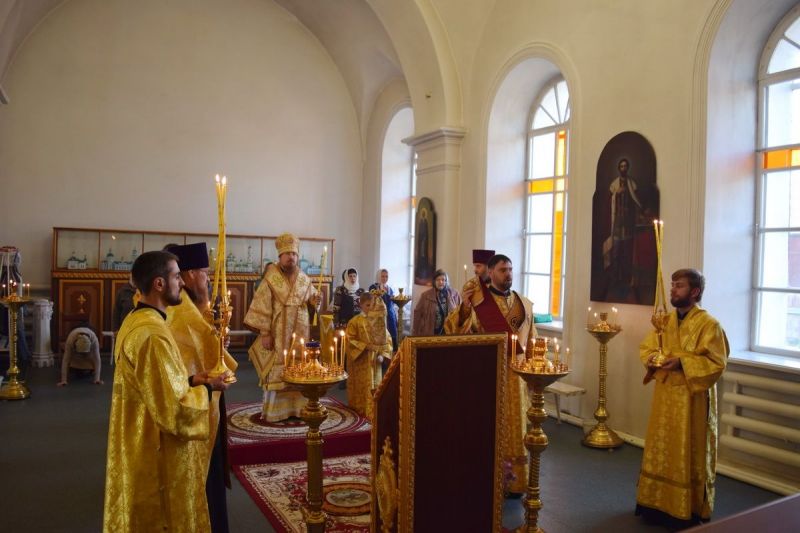 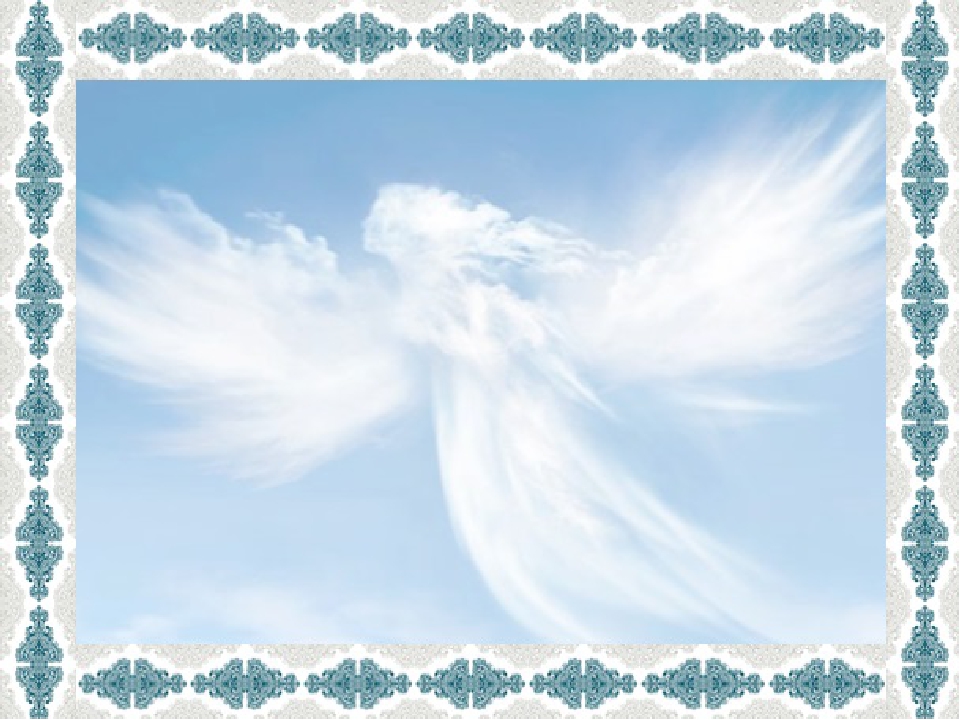 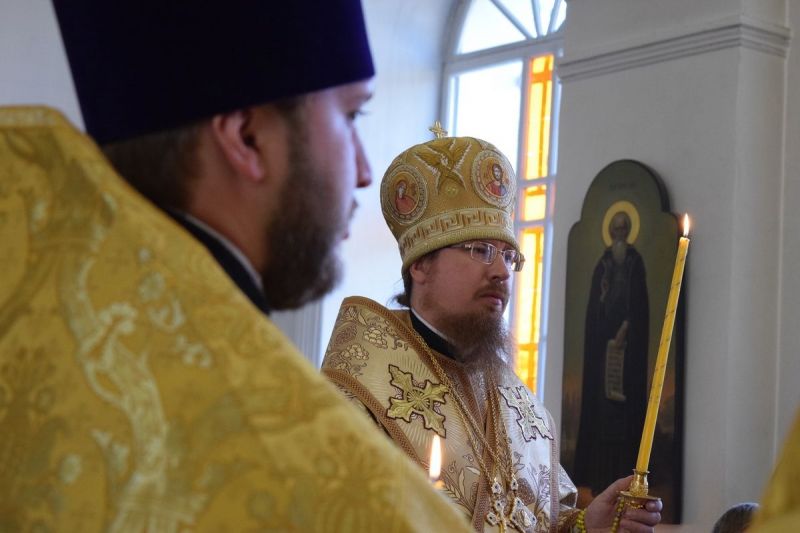 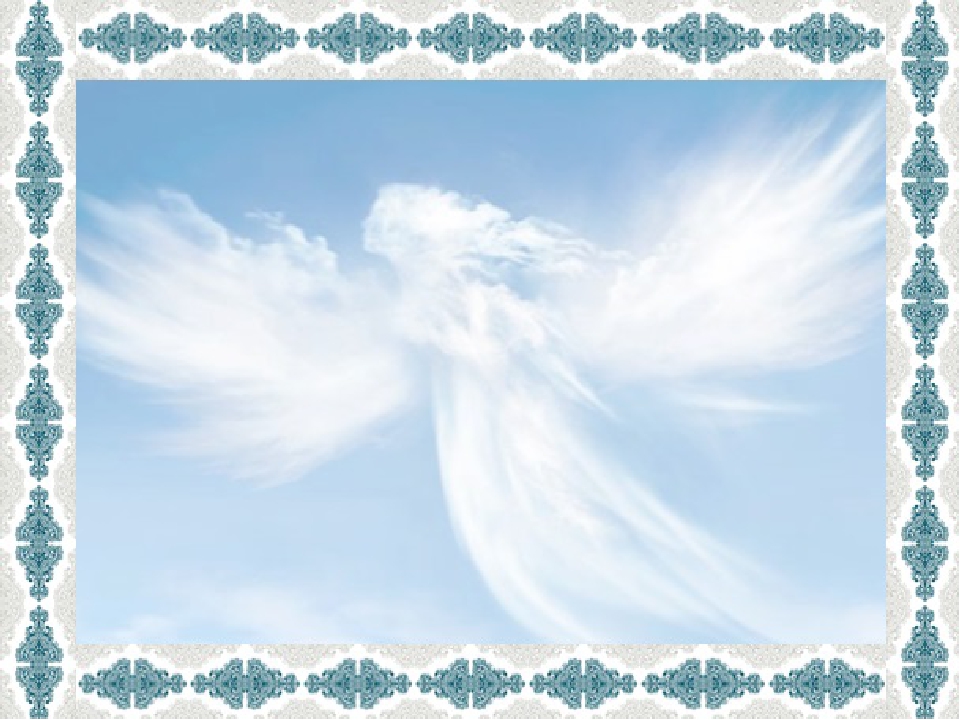 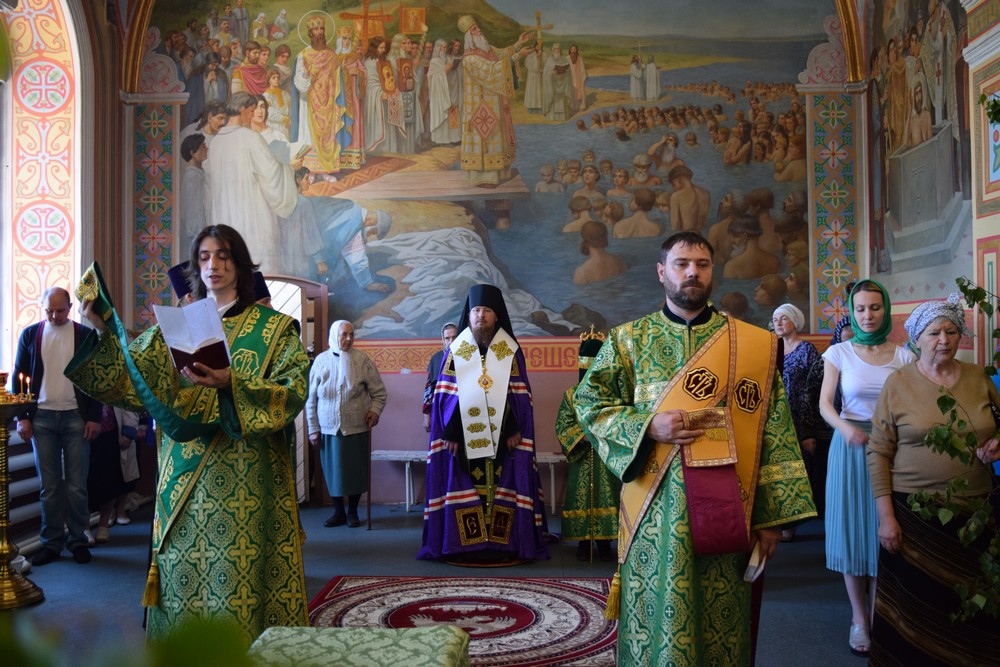 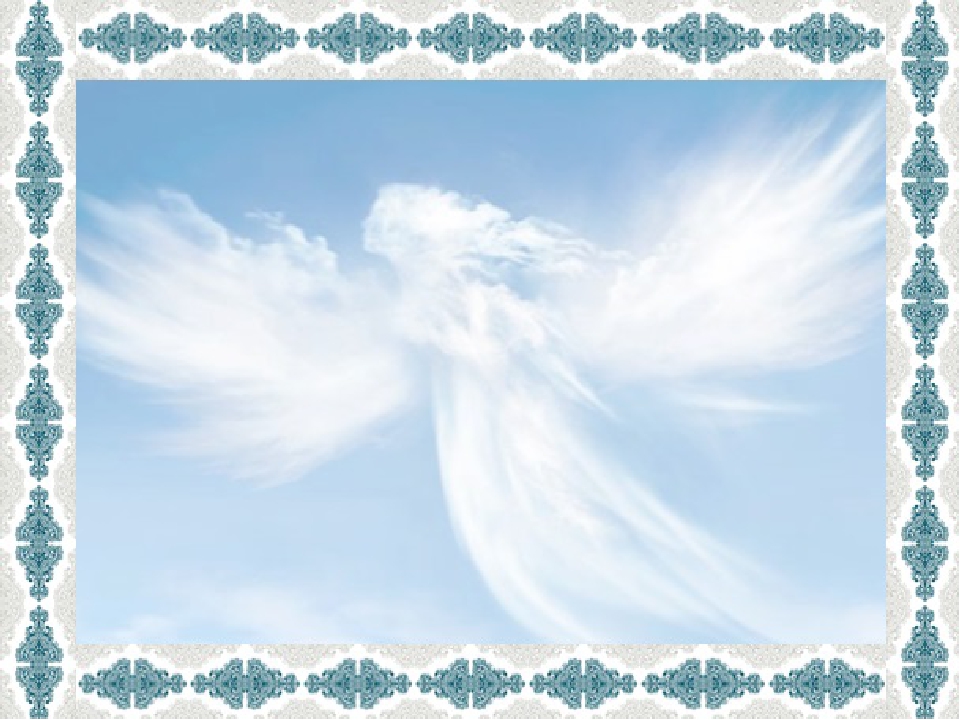 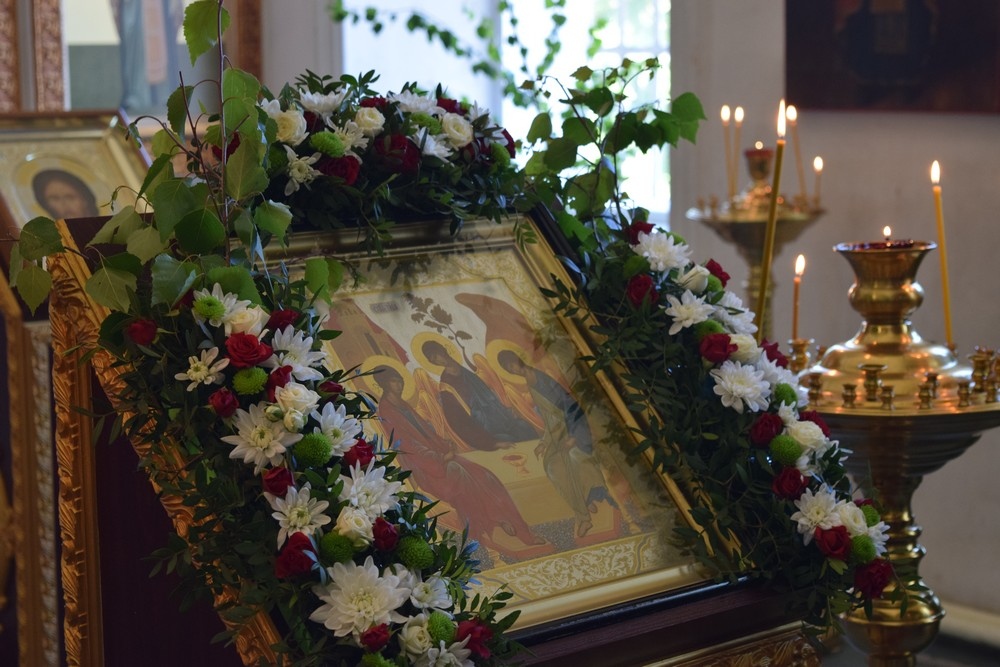 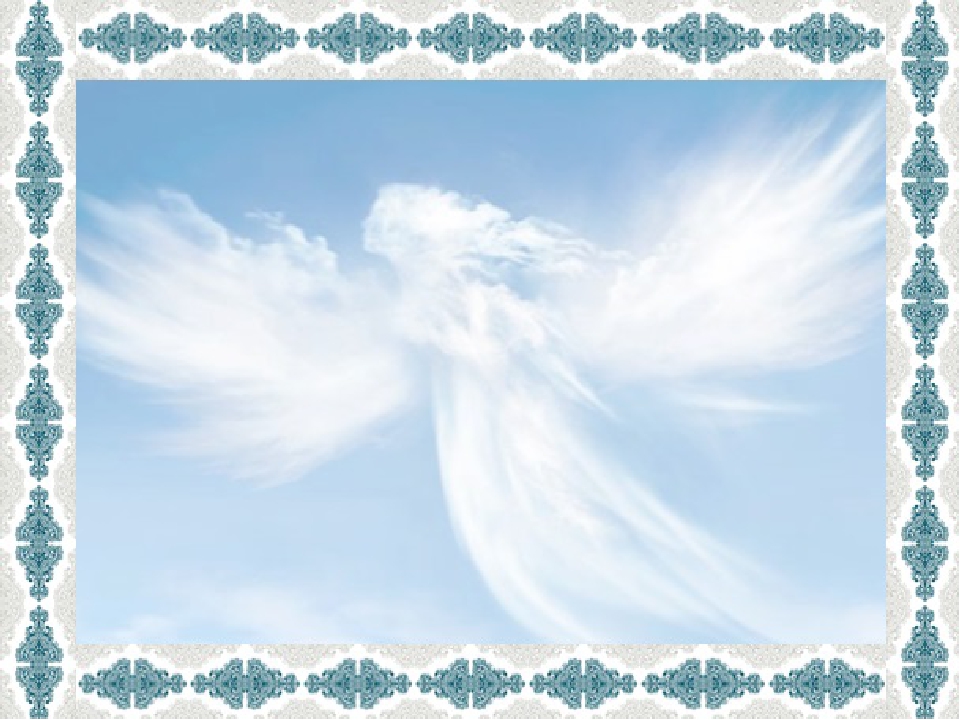 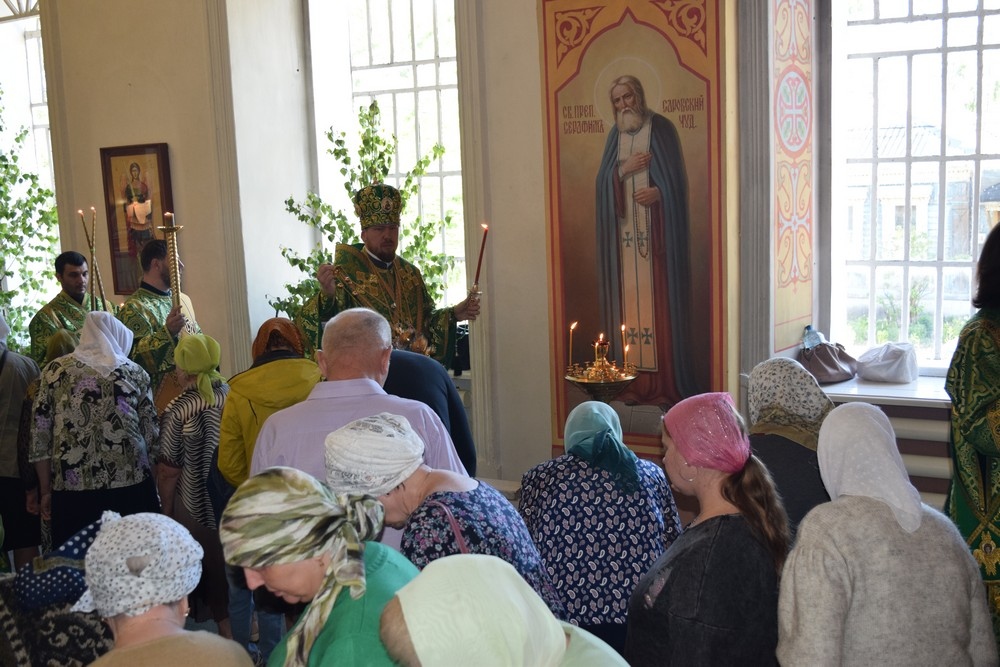 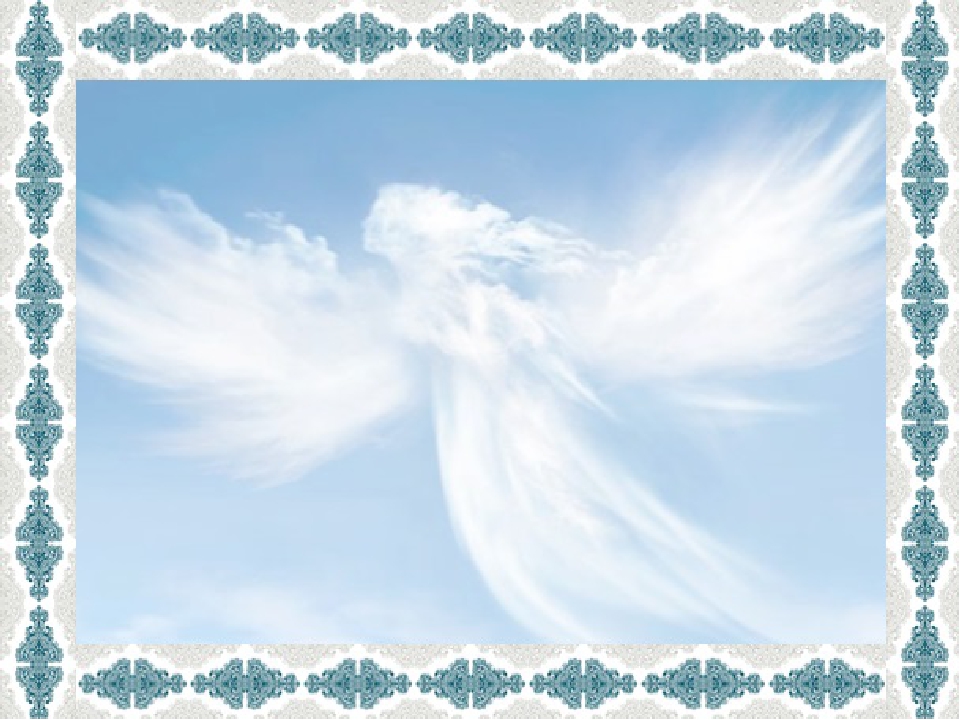 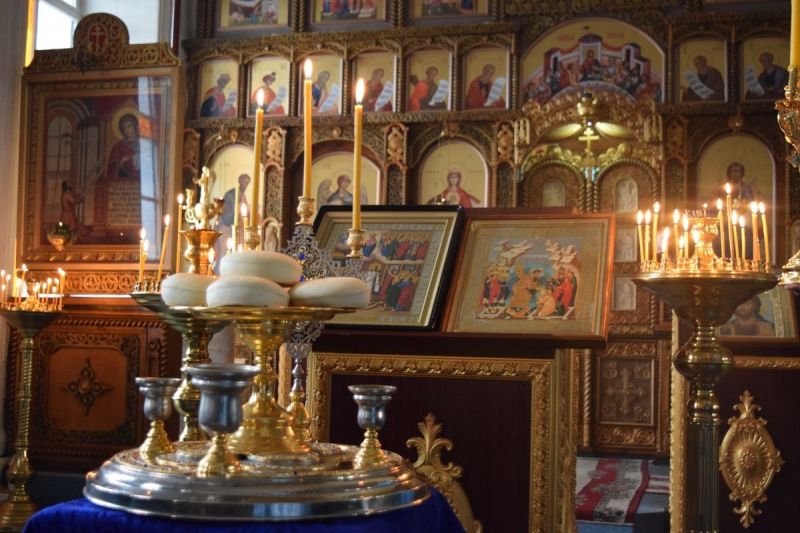 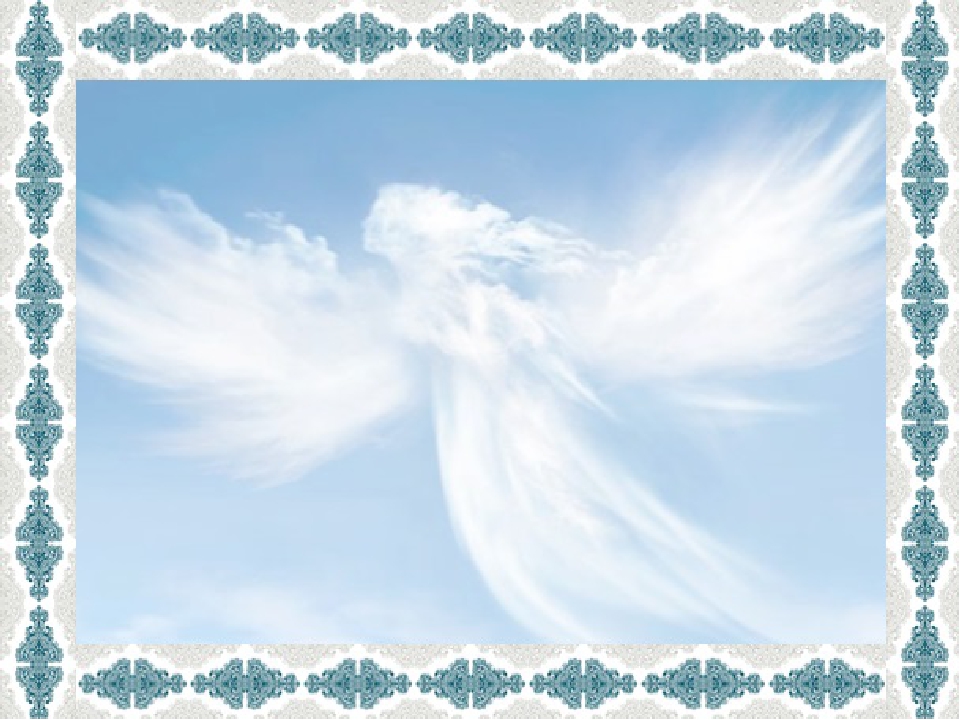 «…Как дым костра в безветрии, как пламя,
Как песня, храм струится в высоту.
Он рвется ввысь, торжественно и строго,
Певучей силой камень окрылен,—
Для Бога он иль не для Бога строен,
Но Человеком был воздвигнут он.
И нет в нем лицемерного смиренья, —
Безвестный зодчий был правдив и смел:
Он стал творцом — и окрылил каменья.
И гордость в них свою запечатлел…»
					В. Шефнер